Festschrift Conference for Professor Sir Graham Thornicroft
Local and Global Mental Health: So Near and So Far
12/03/24
INDIGO
International Study of Discrimination and Stigma Outcomes
Petra Gronholm, PhD
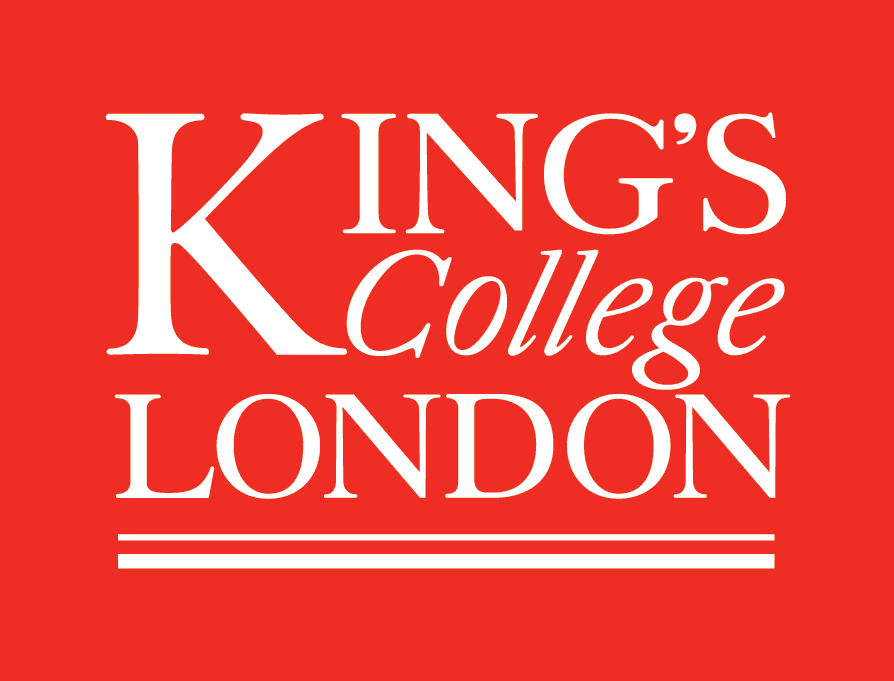 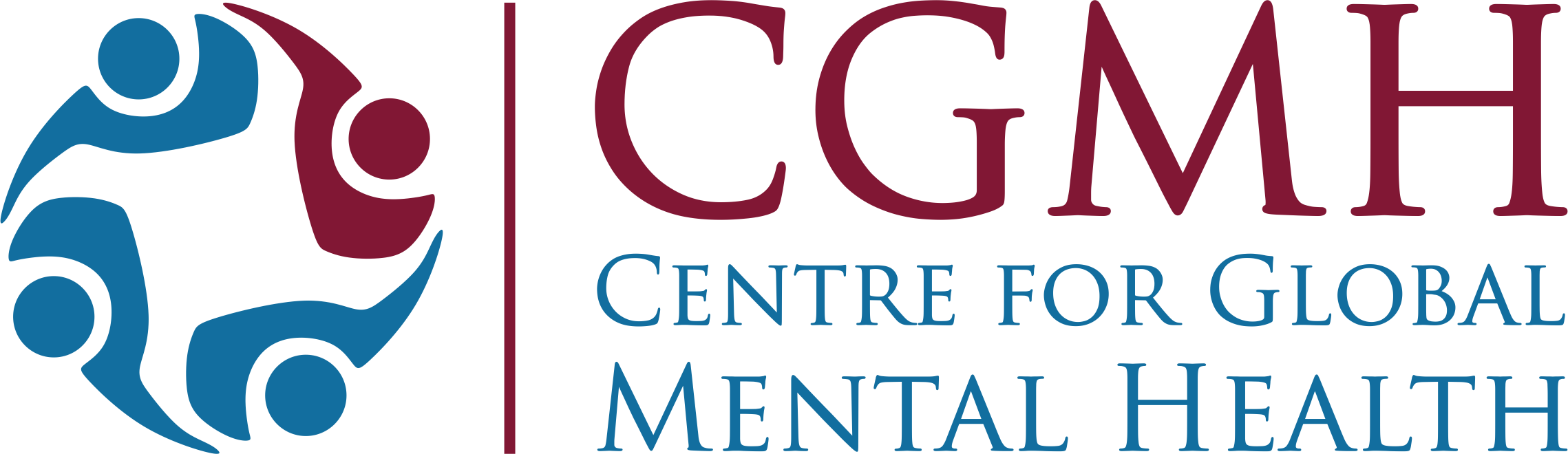 Institute of Psychiatry, Psychology & Neuroscience; King’s College London, UK
petra.gronholm@kcl.ac.uk
@gronholmpetra
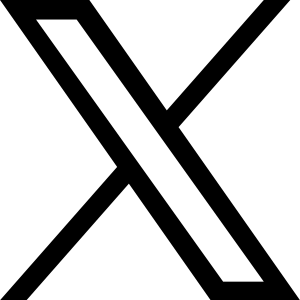 INDIGO background
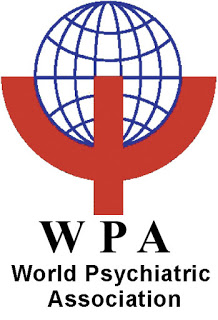 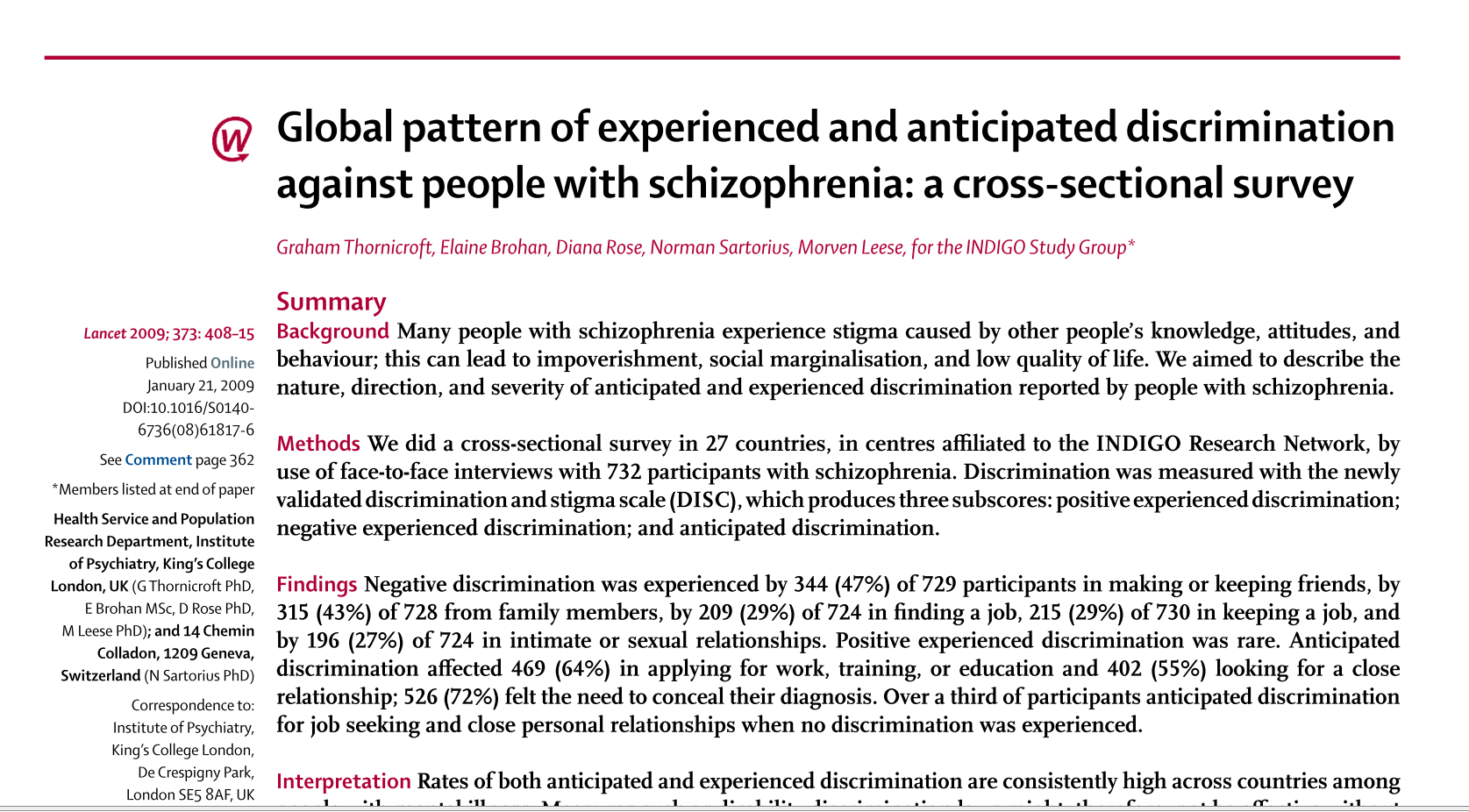 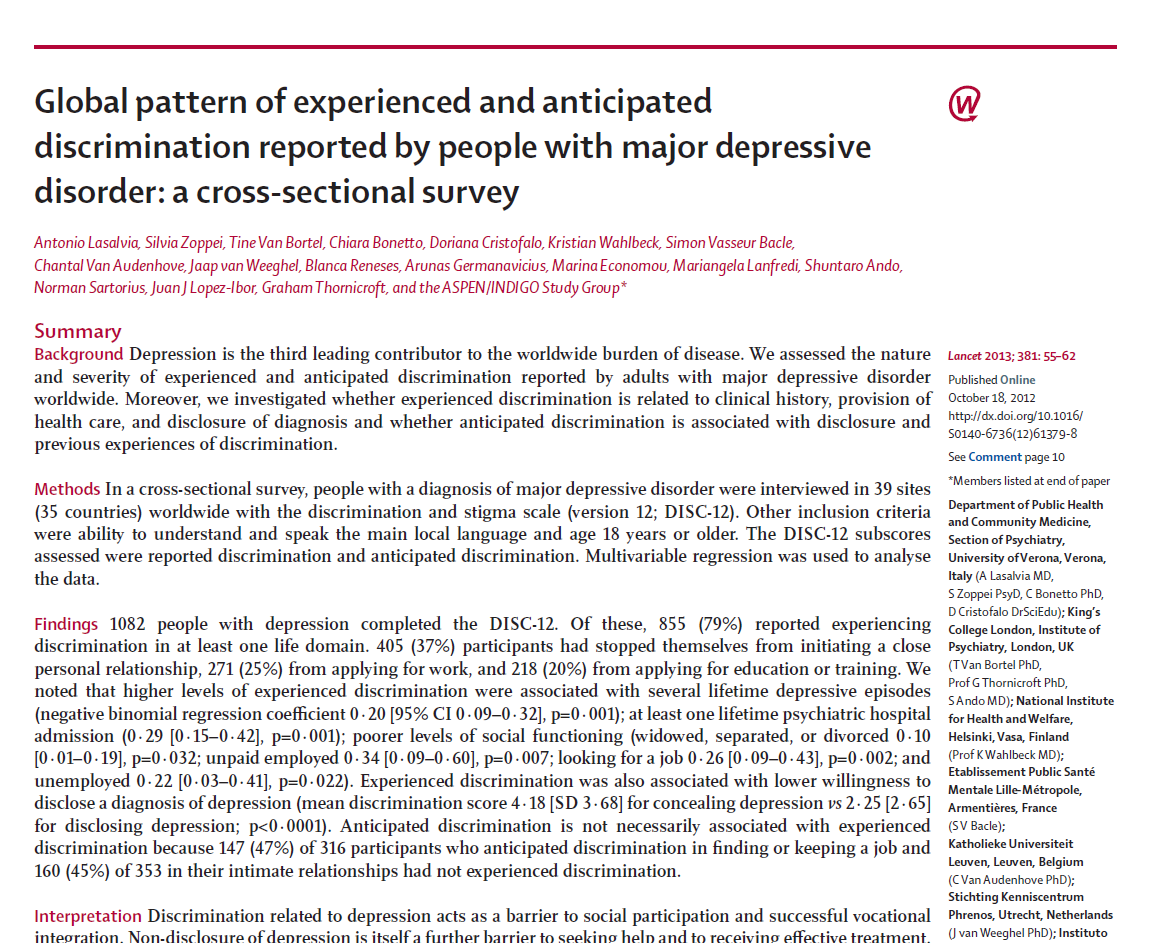 People with diagnosis of schizophrenia: 90% reported discrimination (27 countries) (Thornicroft et al., 2009)
People with diagnosis of depression: 79% reported discrimination (35 countries) (Lasalvia et al., 2013)
2
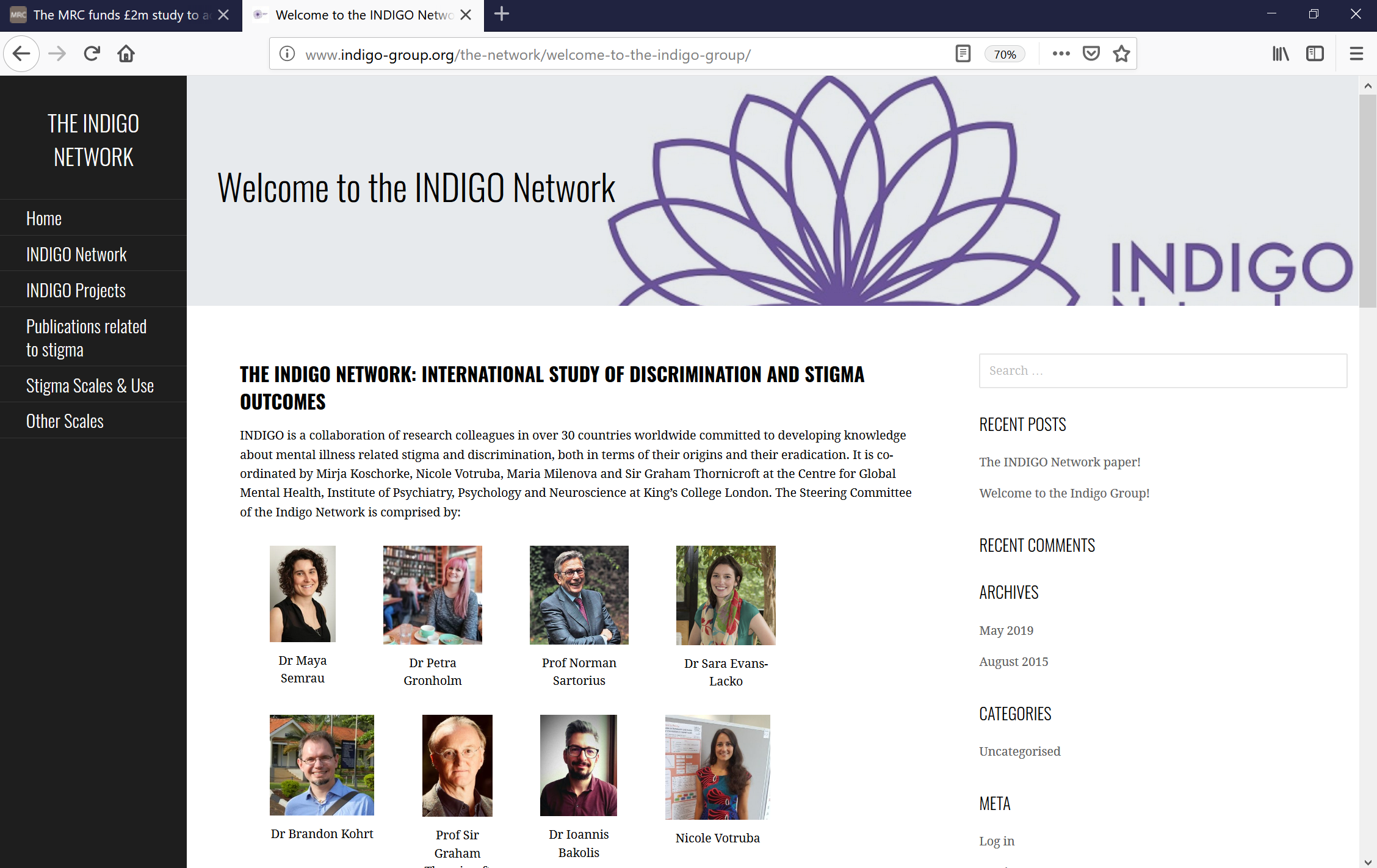 3
http://www.indigo-group.org/
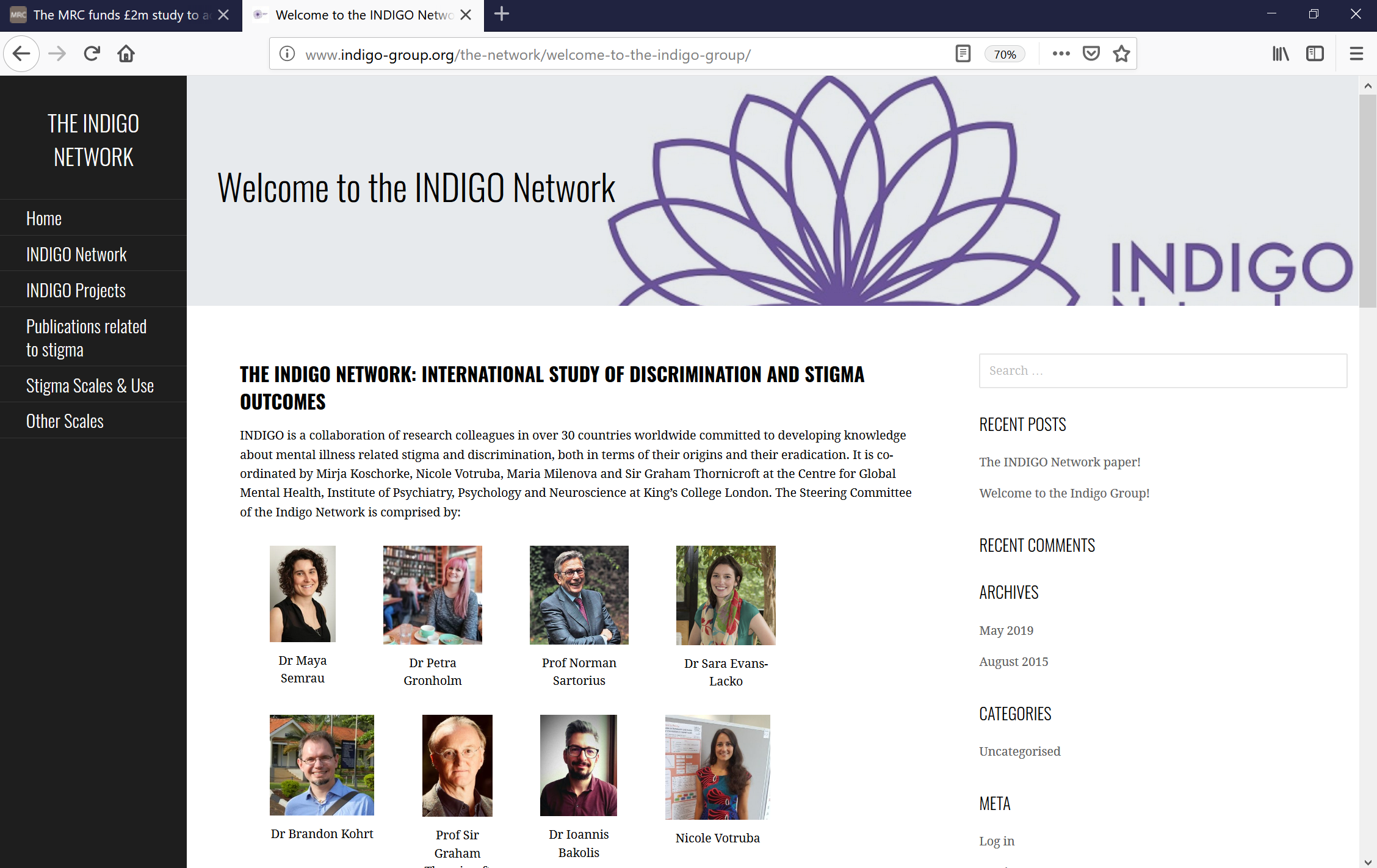 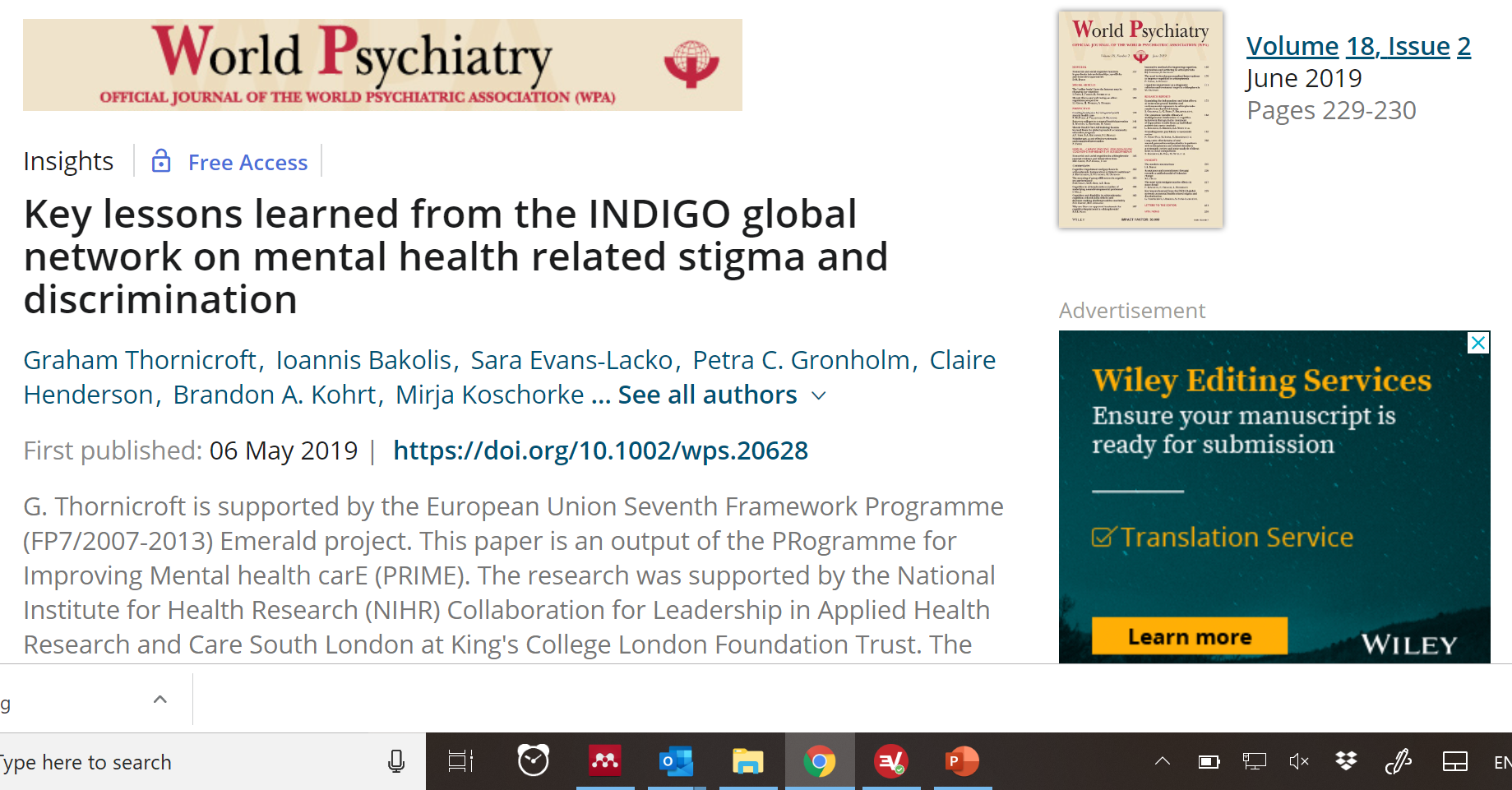 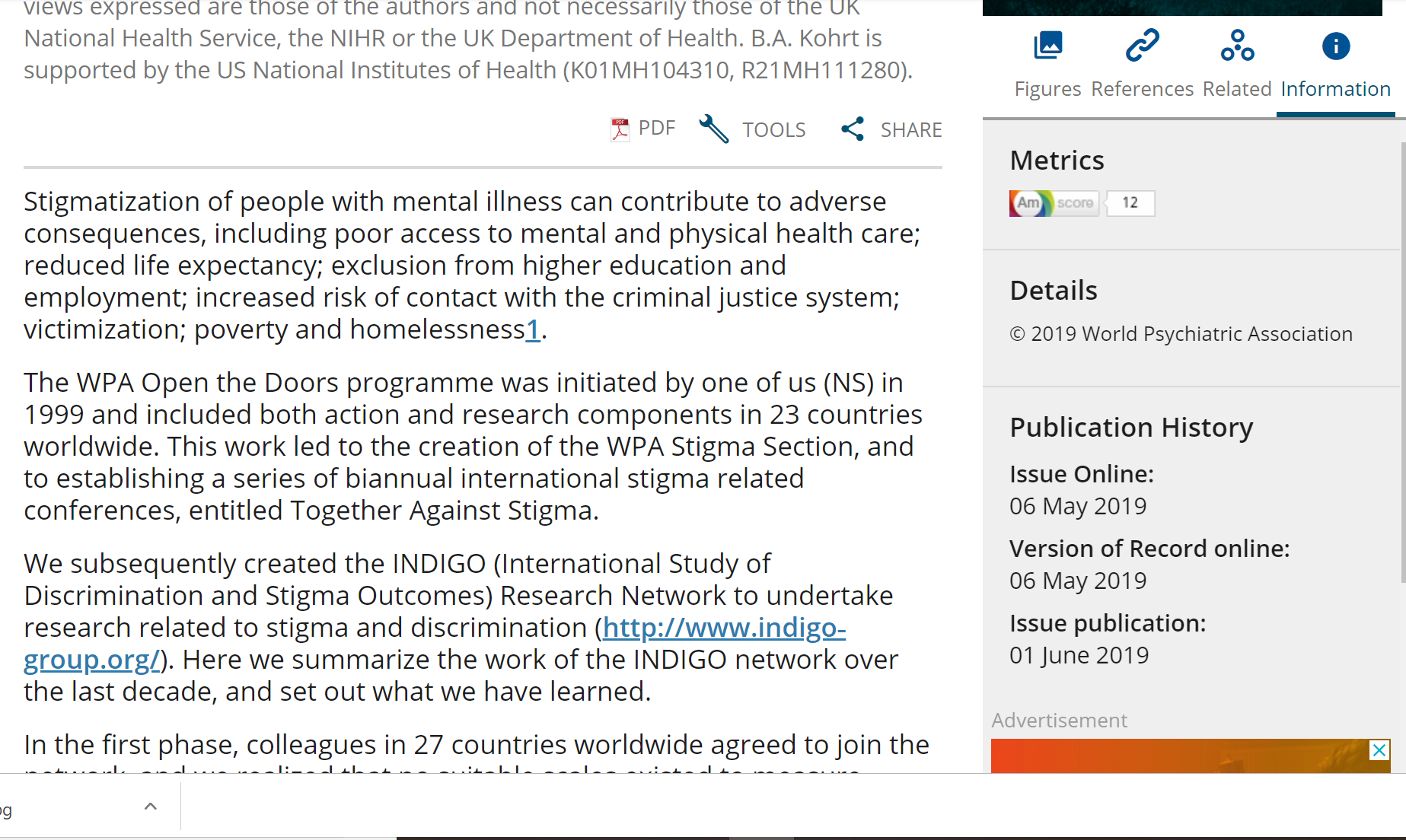 4
http://www.indigo-group.org/
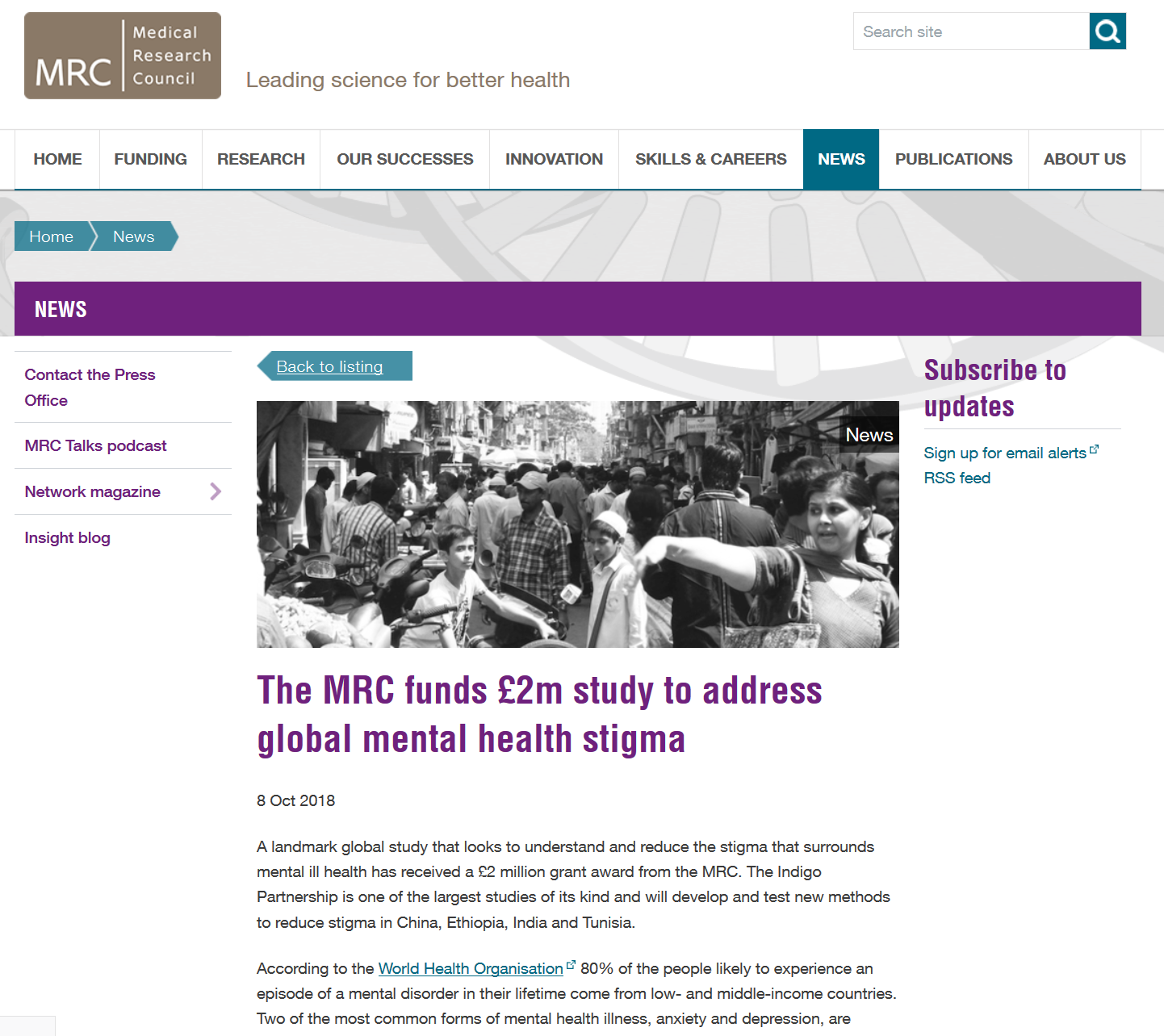 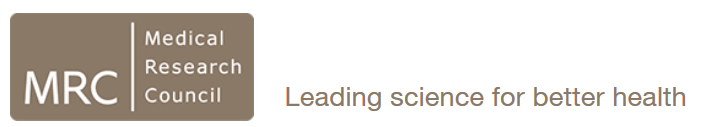 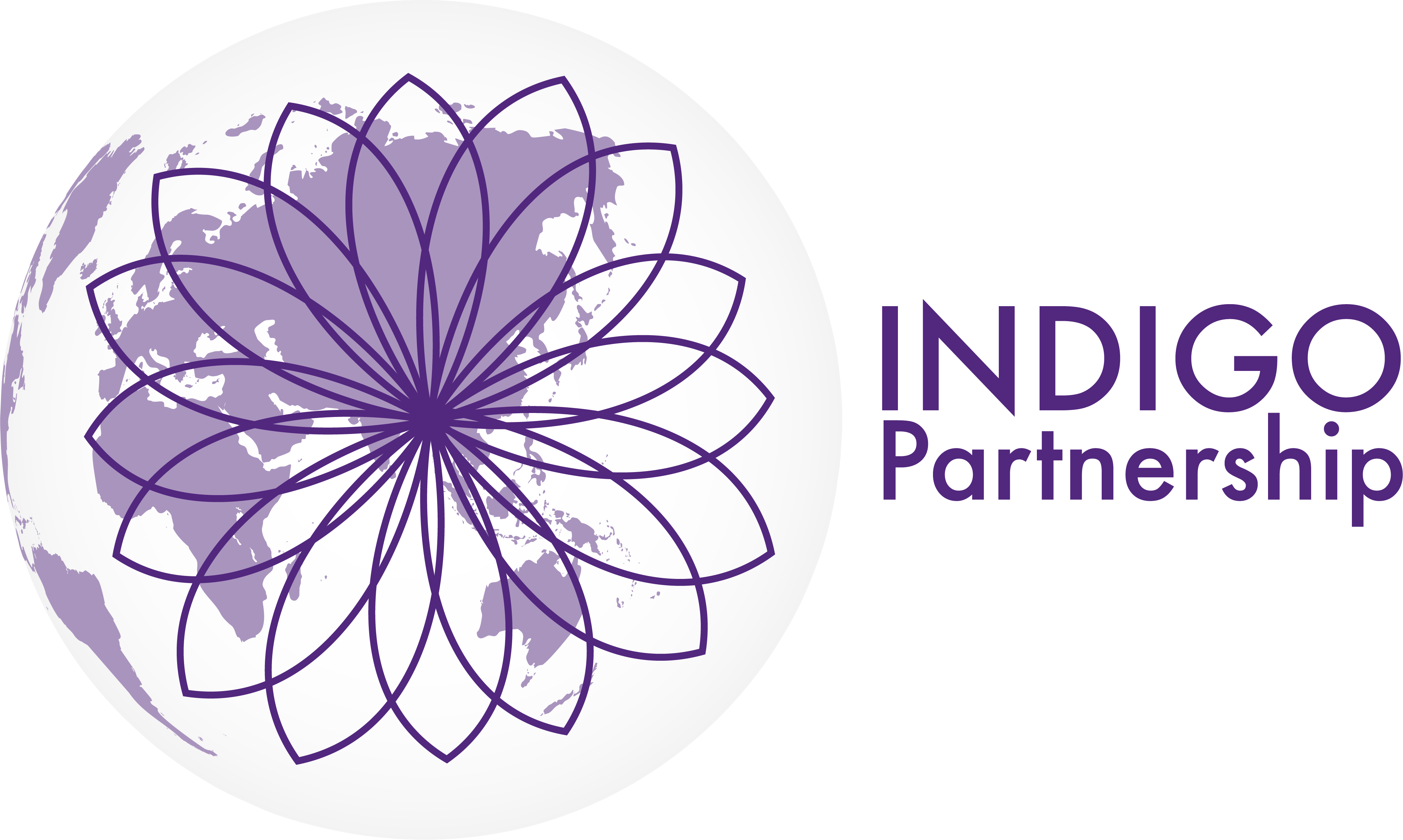 5
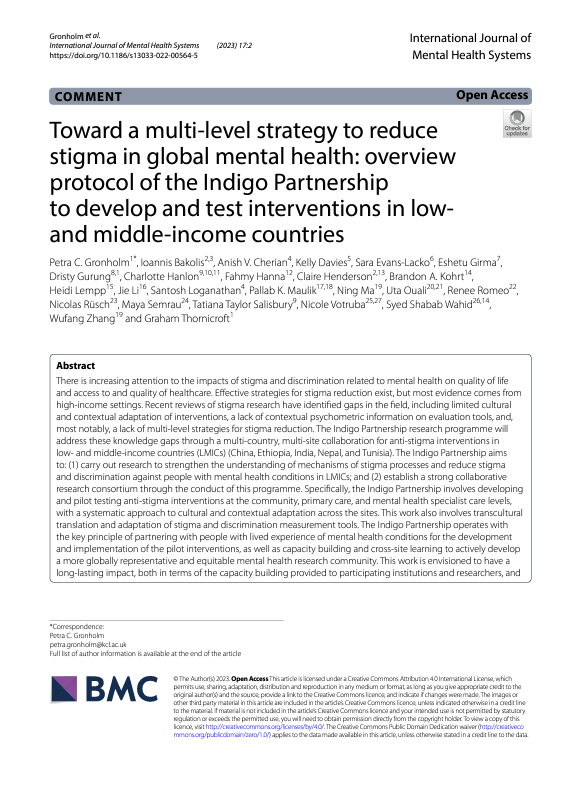 Programme to develop and pilot stigma-reduction interventions in LMICs
China, India, Nepal, Tunisia, Ethiopia
Understand stigma processes, contextually and culturally adapted anti-stigma interventions and measures
Establish a strong collaborative research consortium, capacity building
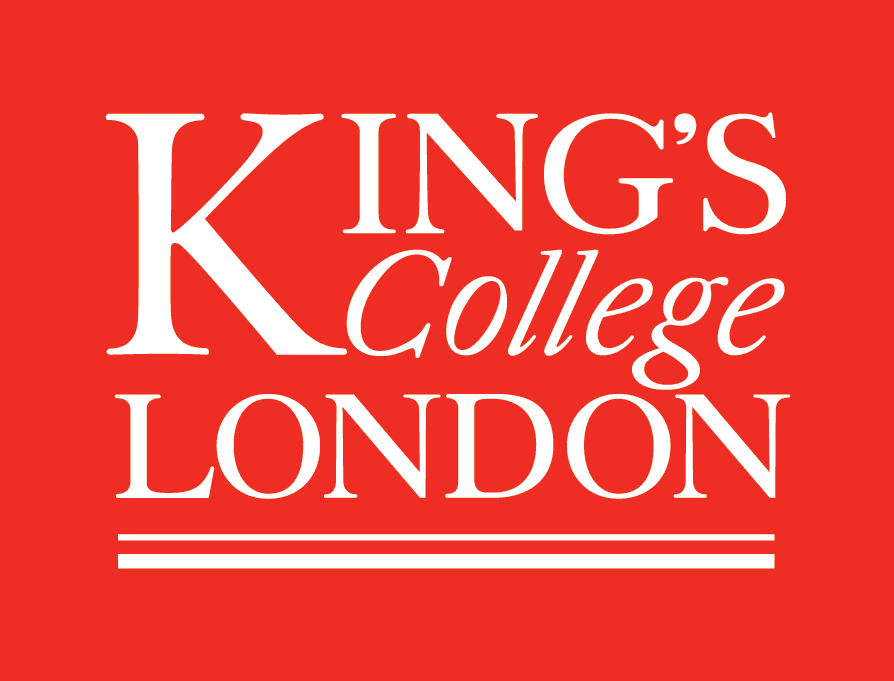 Indigo Partnership team
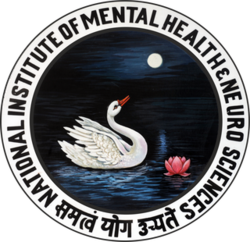 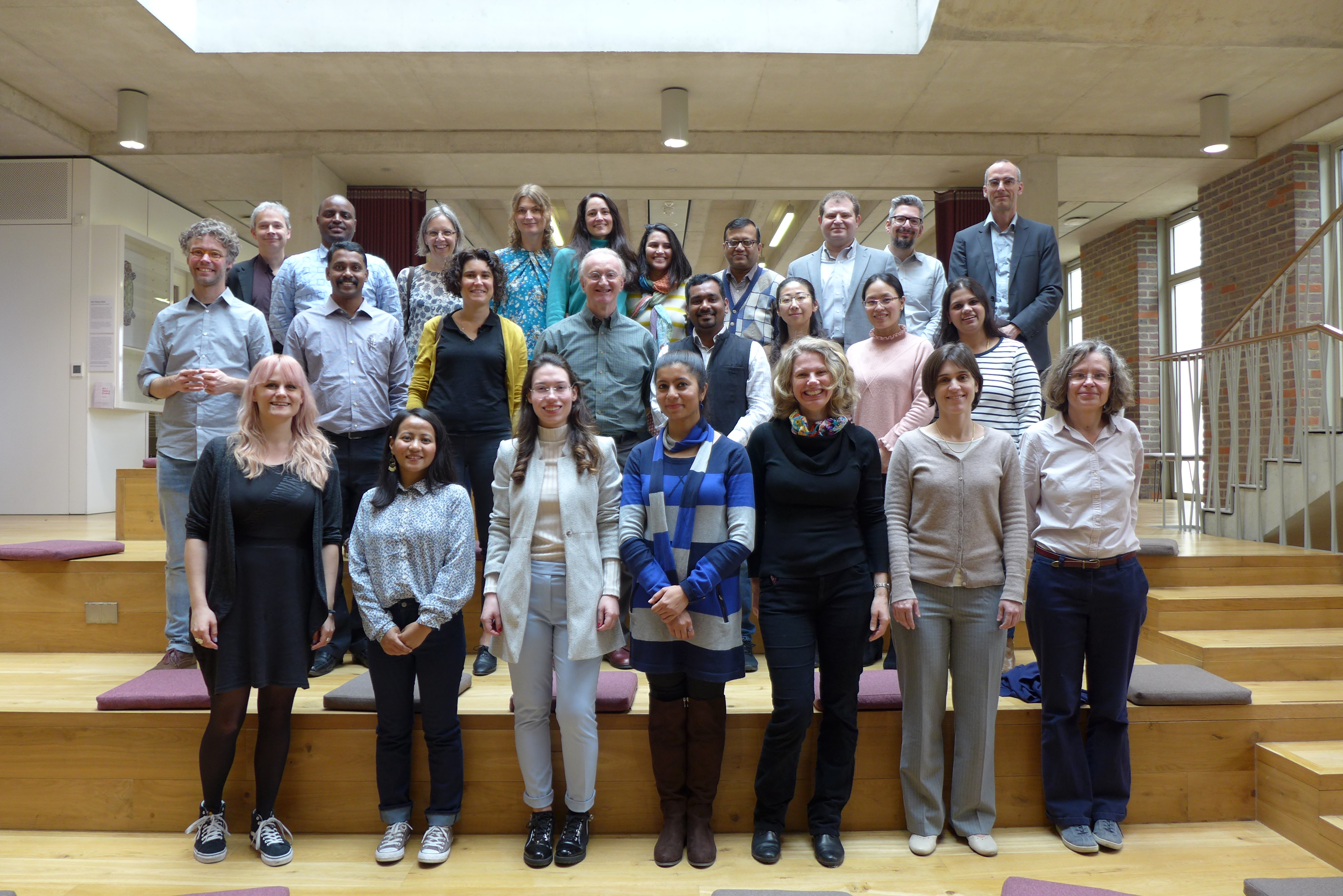 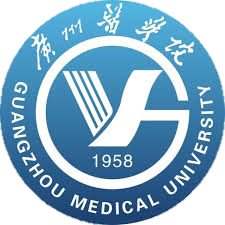 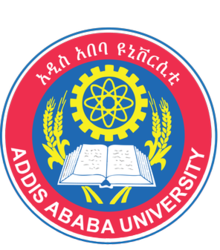 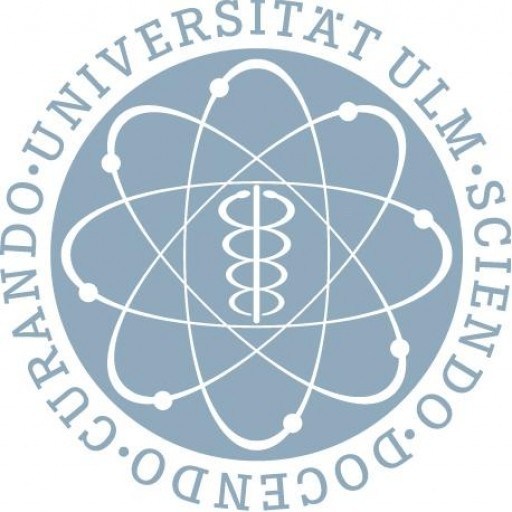 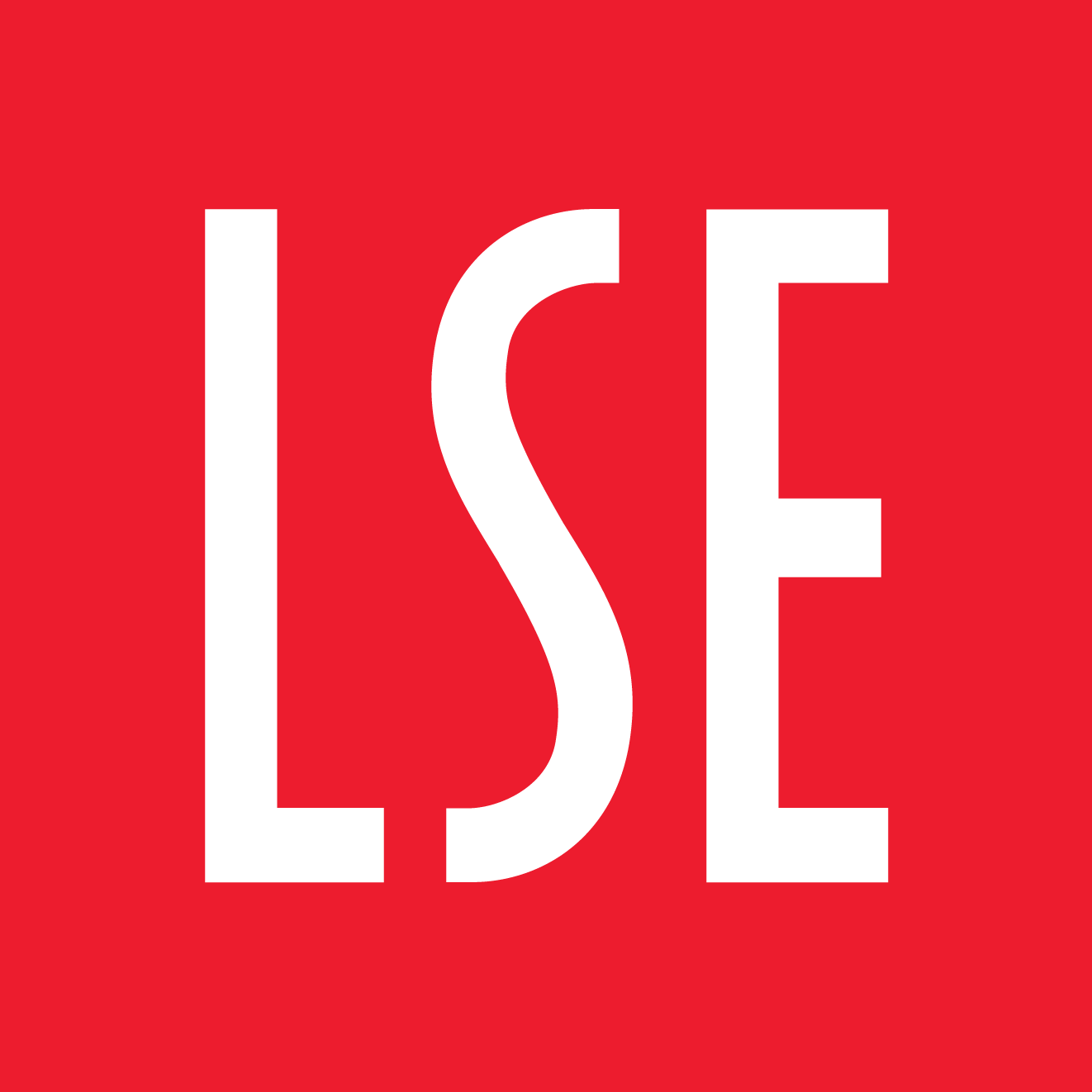 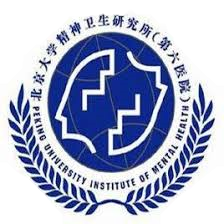 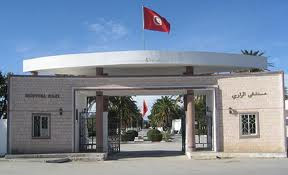 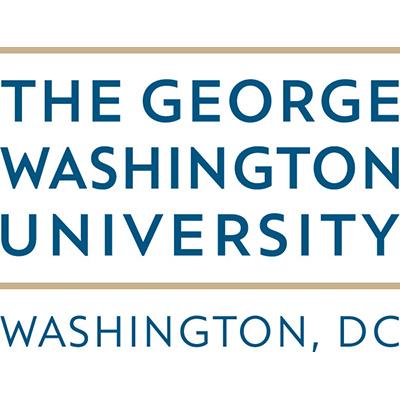 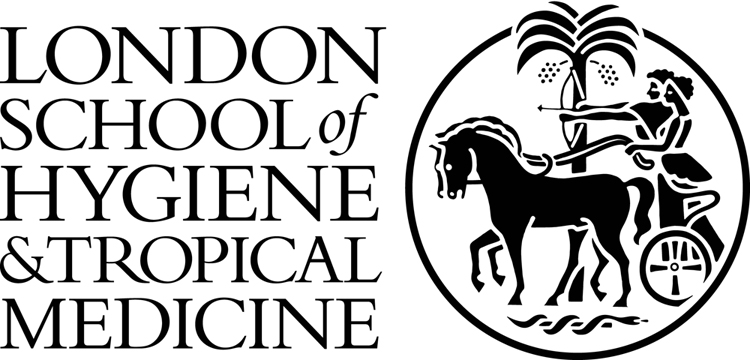 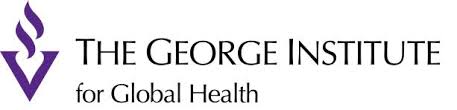 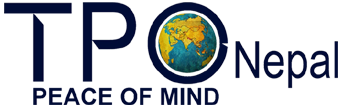 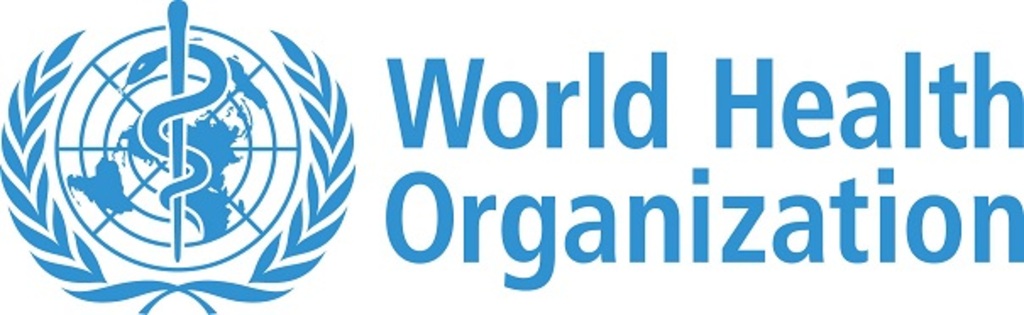 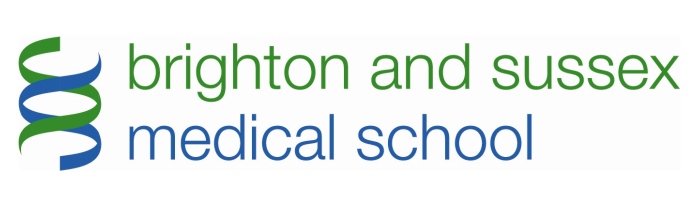 Implementing sites
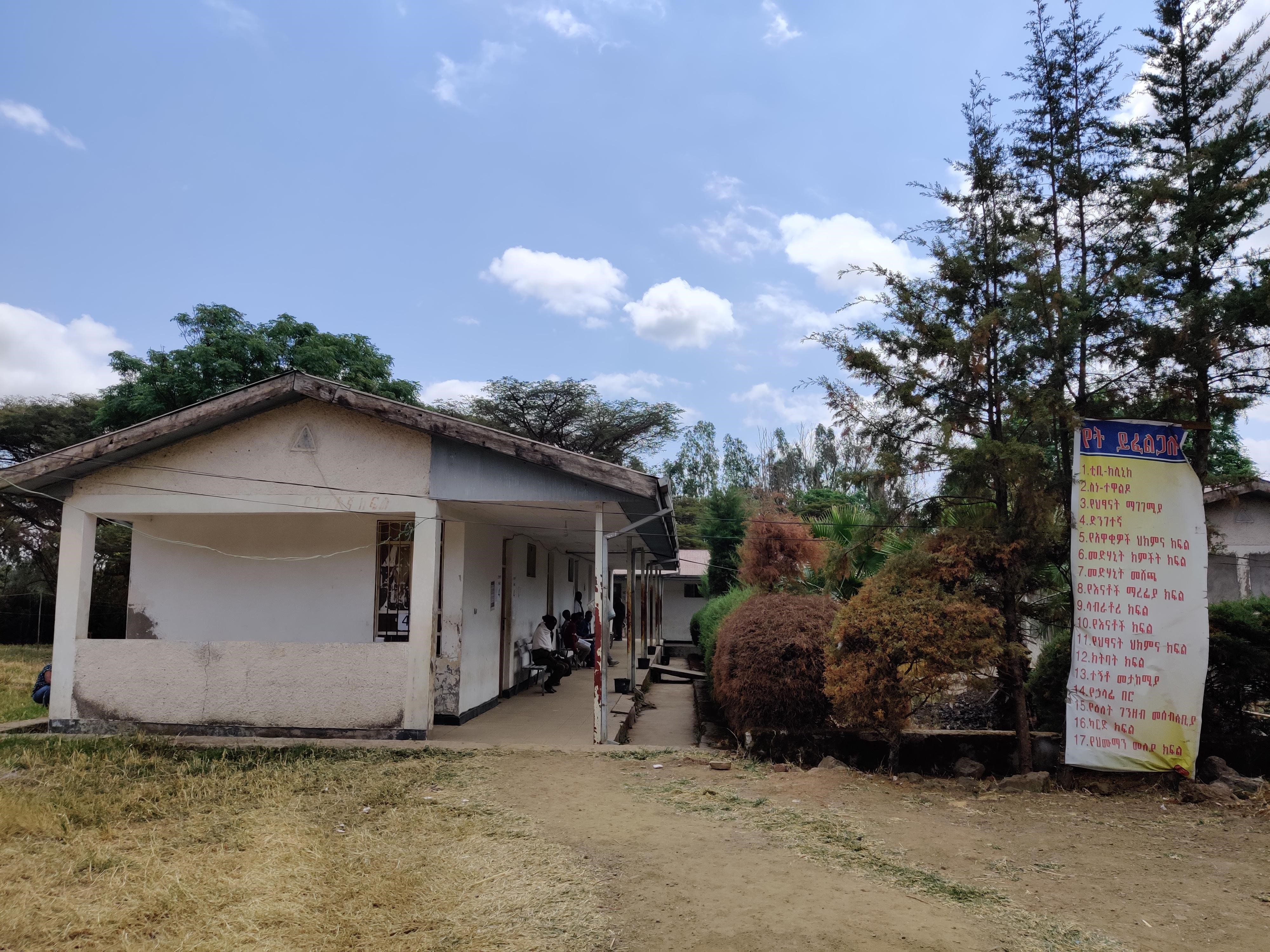 Culturally varied settings, diverse contexts
Low, lower-middle, and upper-middle income; rural vs. urban
District Health Centre; Sodo, Ethiopia
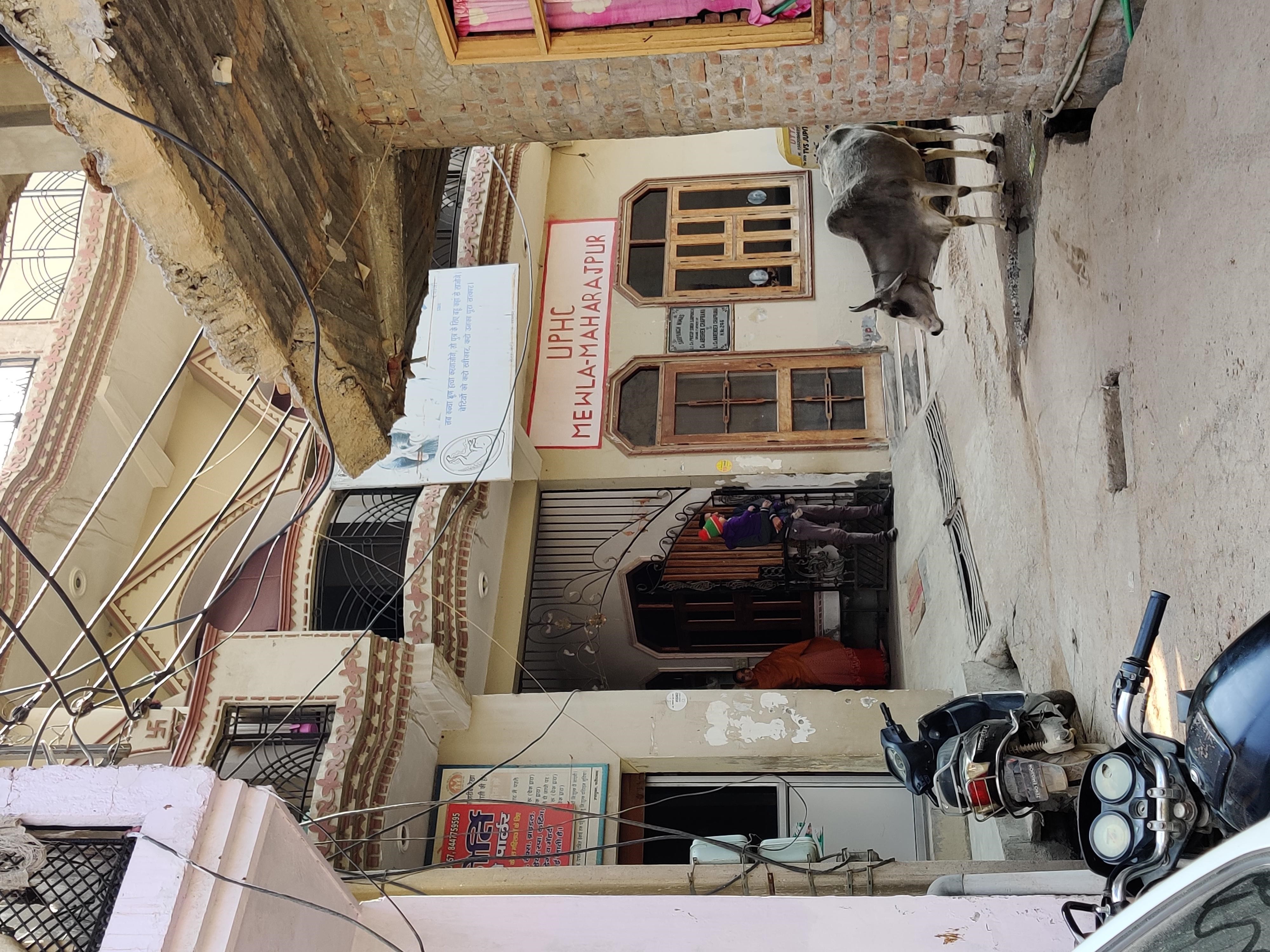 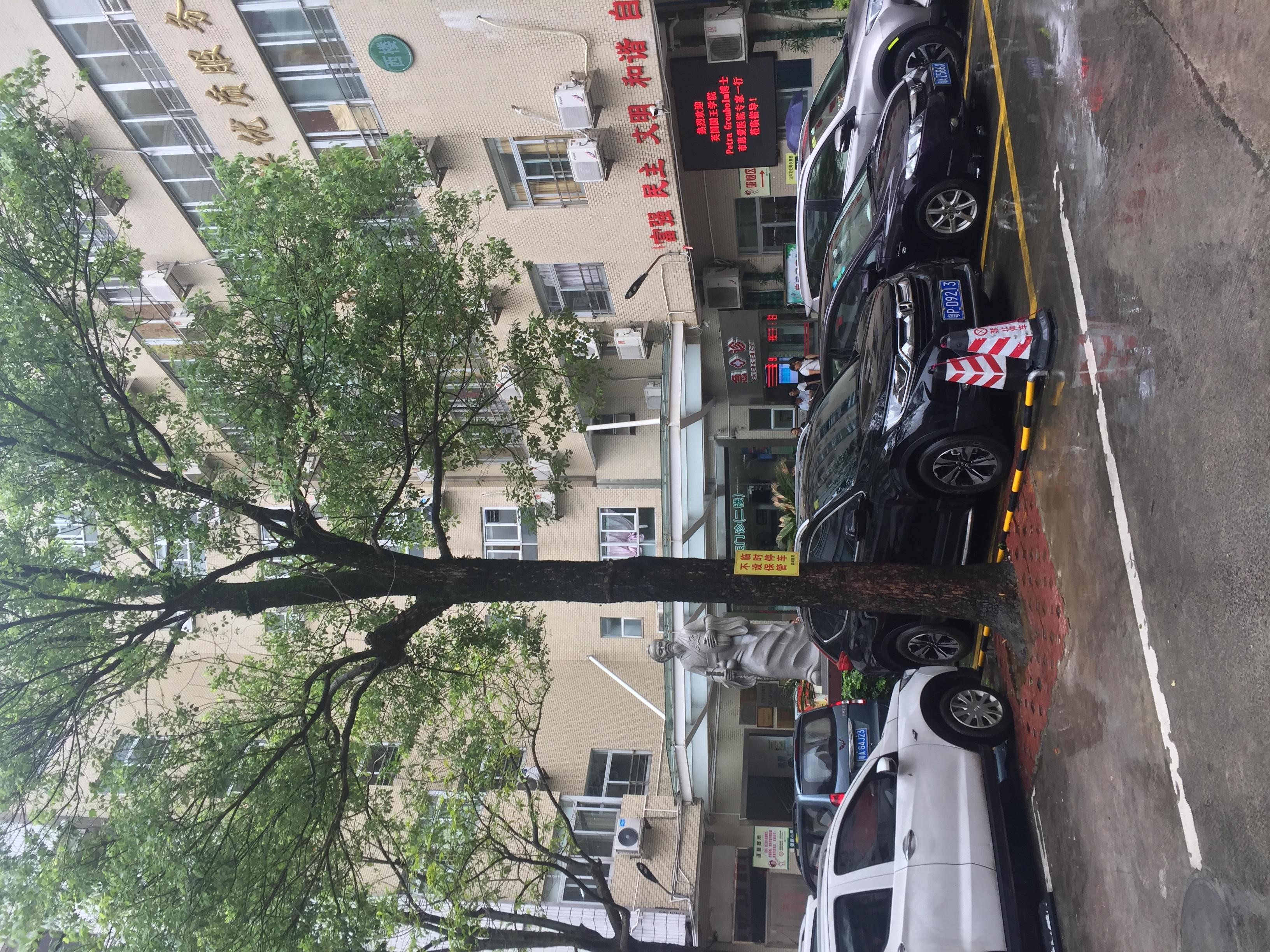 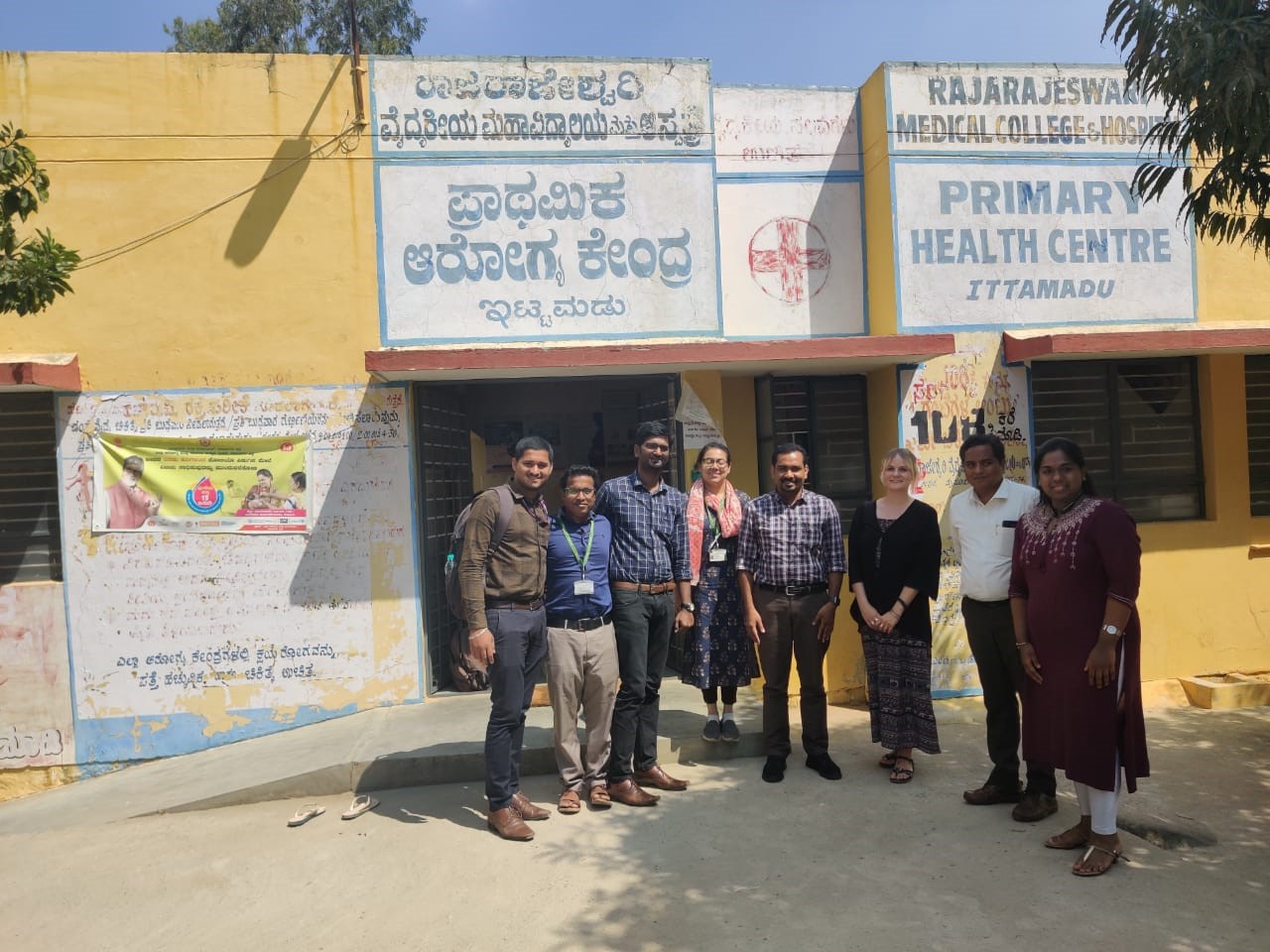 Zengcheng Zhongxin Hospital; Guangdong Province, China
Ittamadu Primary Health Centre; Karnataka, India
Urban Primary Health Centre; Faridabad, India
8
Three stigma reduction interventions
Local: Community awareness-raising intervention to reduce stigma and increase
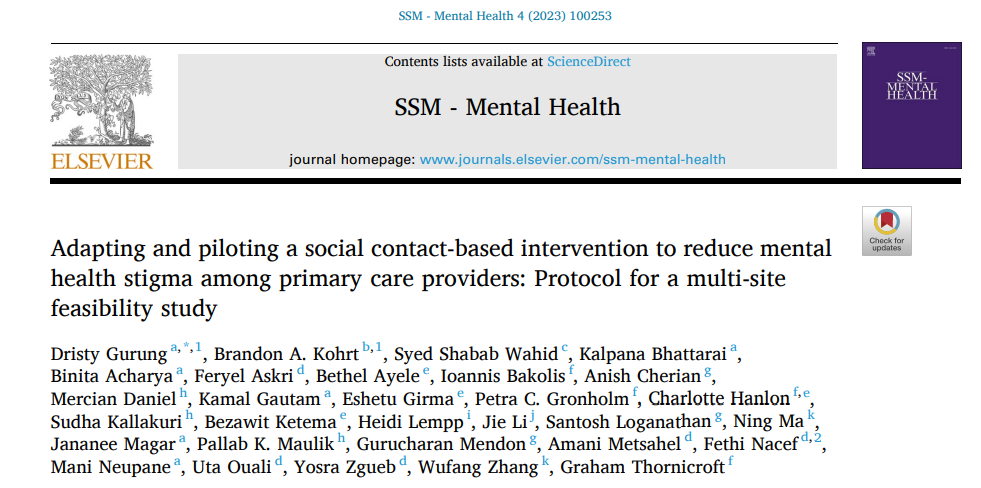 Primary: Reducing stigma among primary health care workers through sharing recovery stories
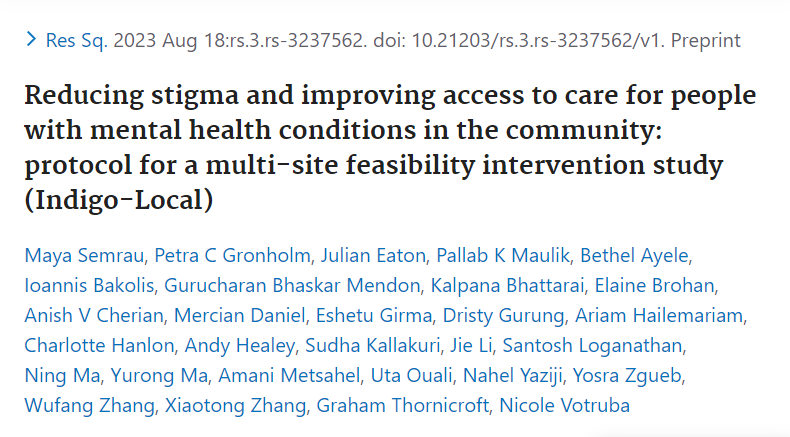 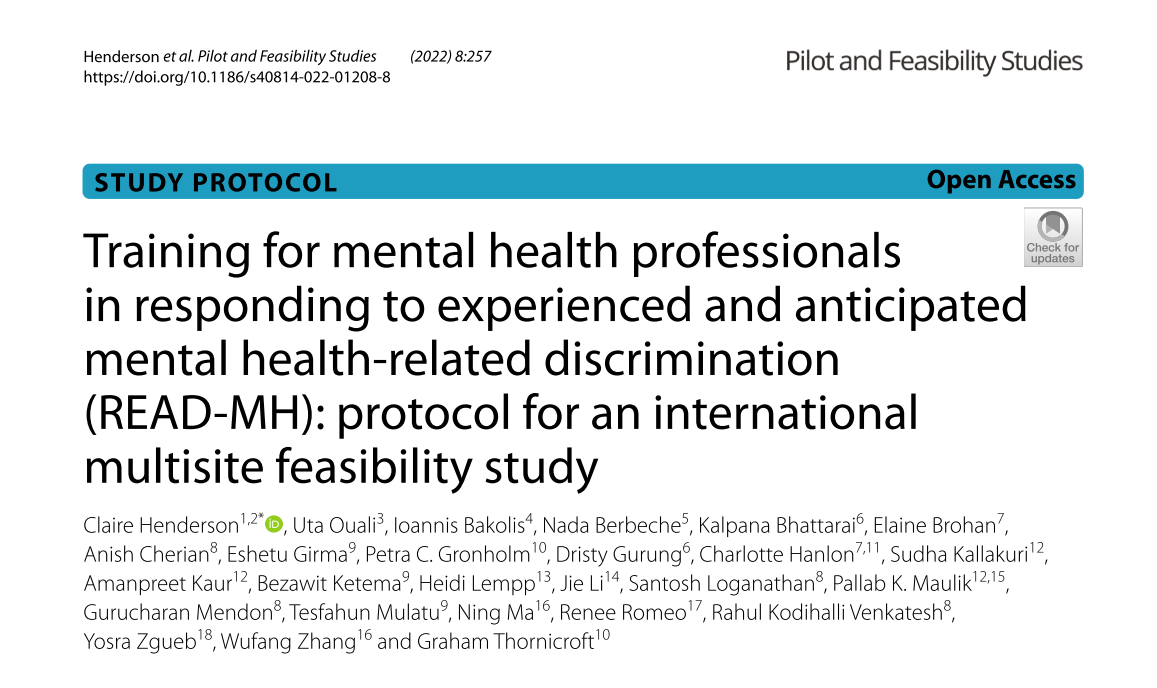 READ: Training for specialist health service staff to respond to stigma affecting service users
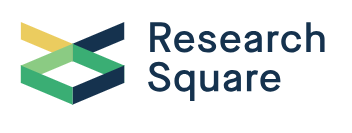 9
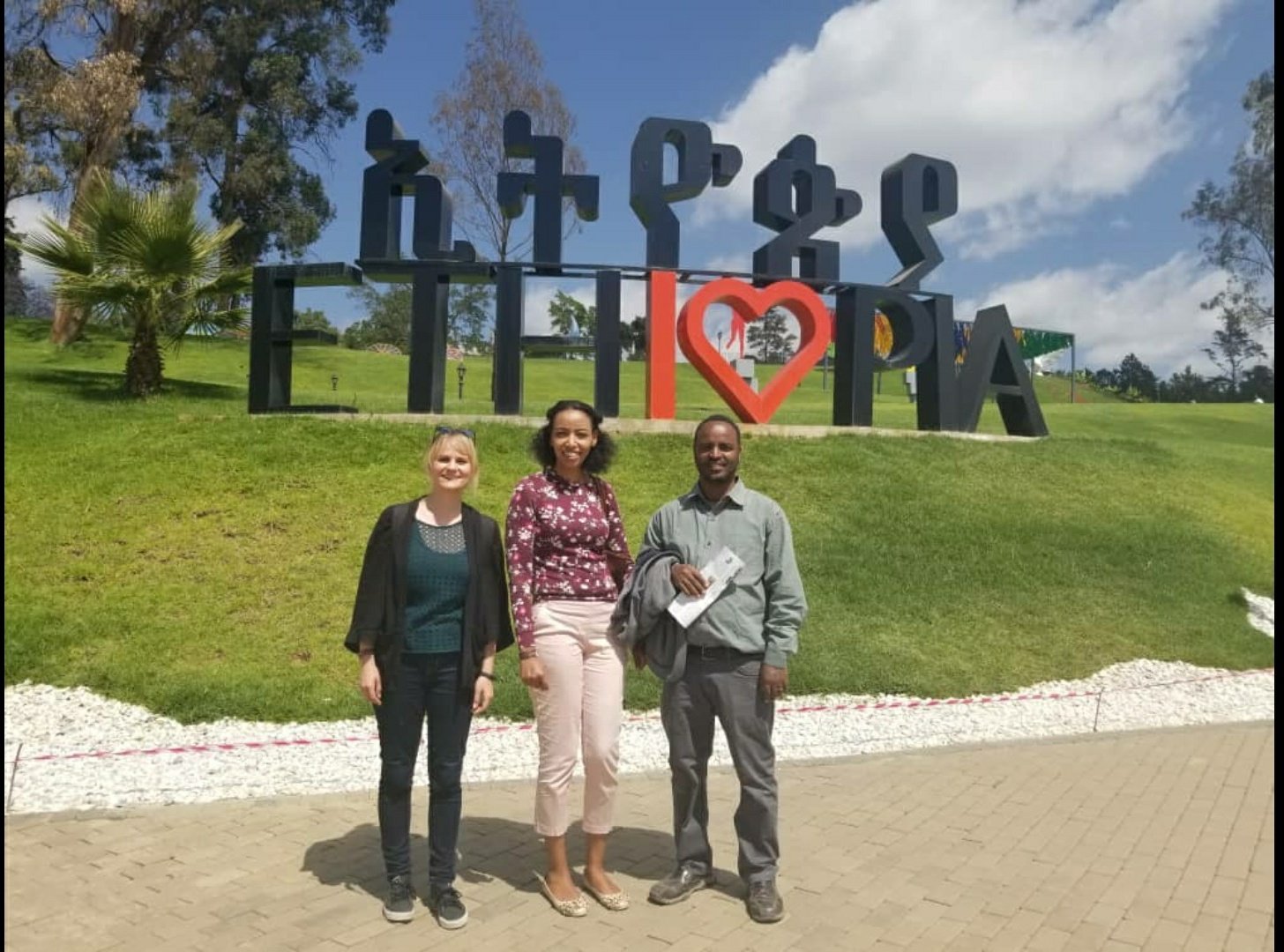 Collaboration, capacity building
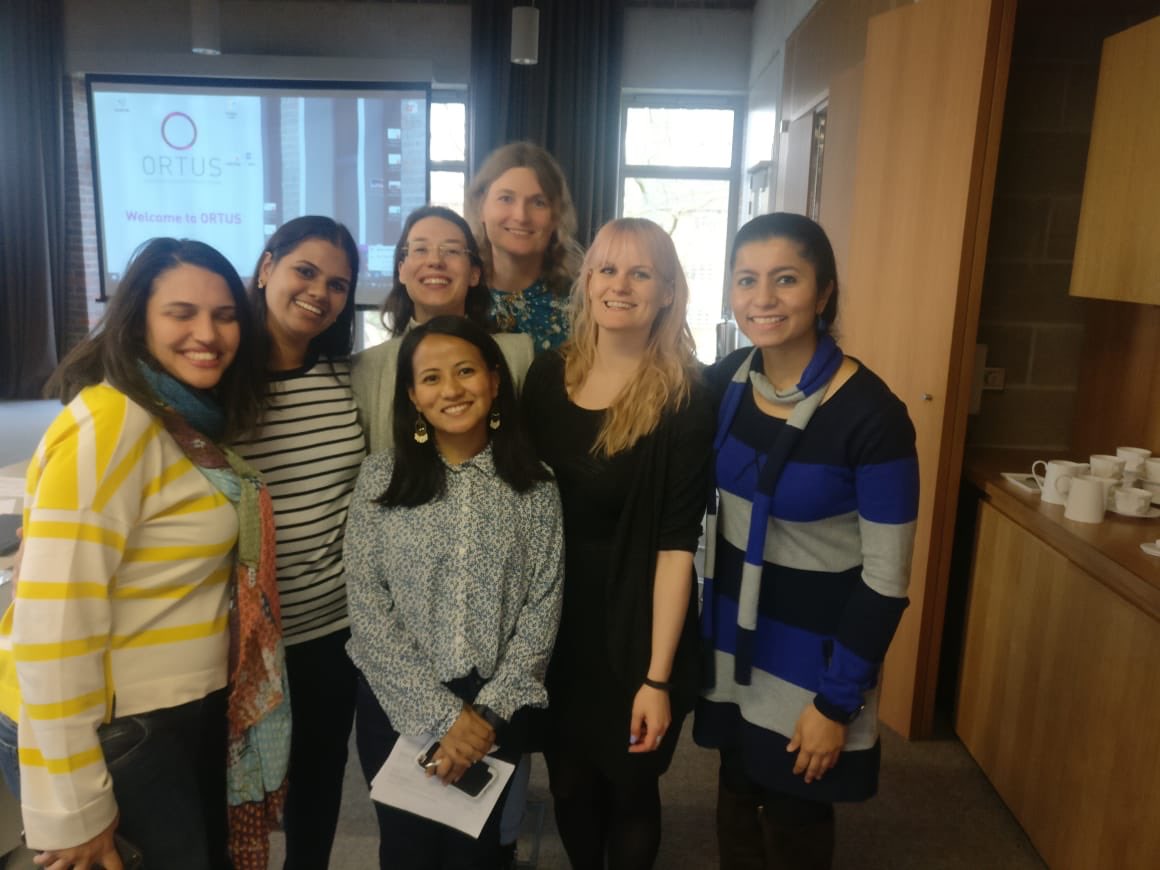 Cross-project leadership
Satisfaction survey
ECR training
Mentoring scheme
Publication agreement
MSc, PhD students
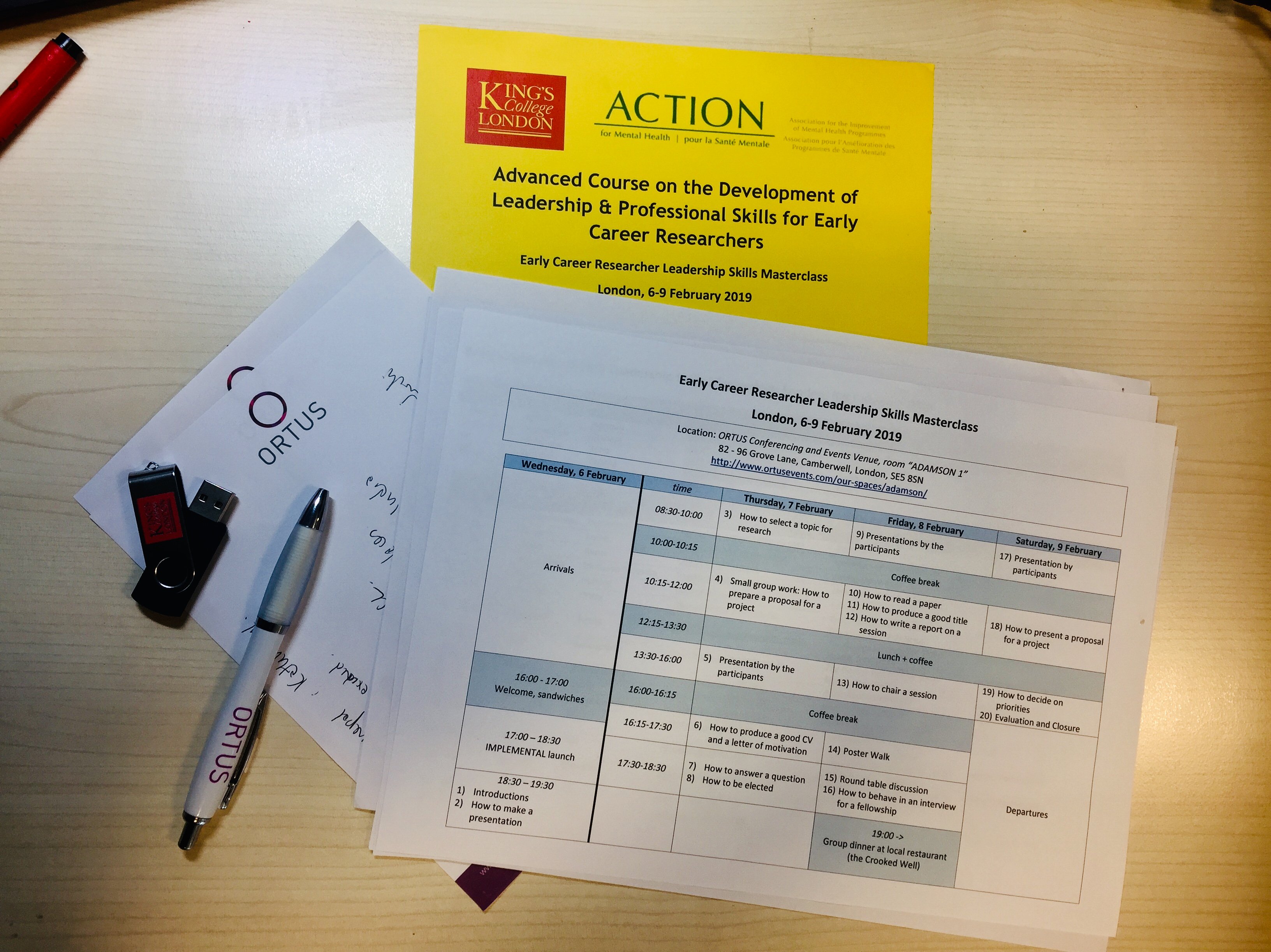 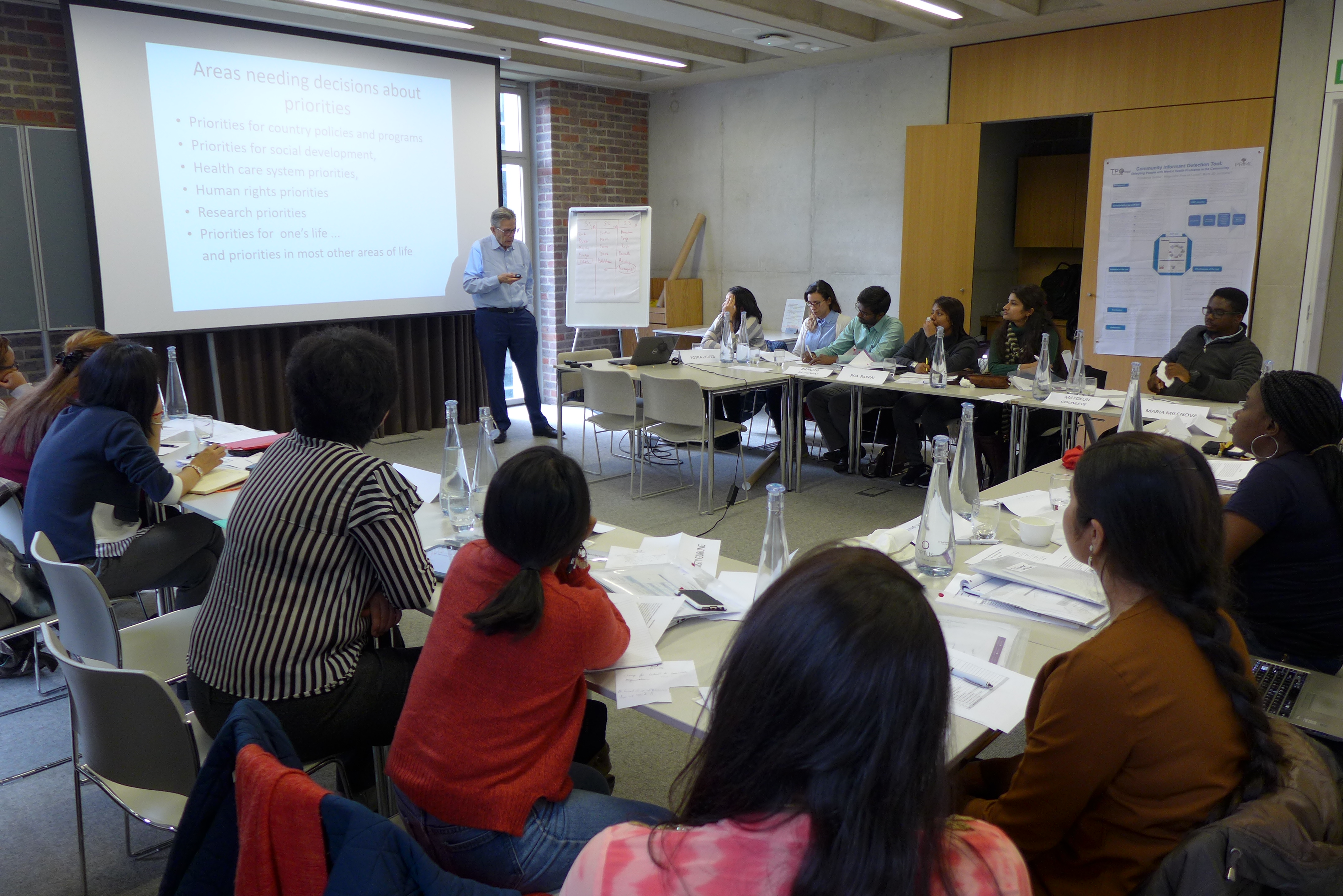 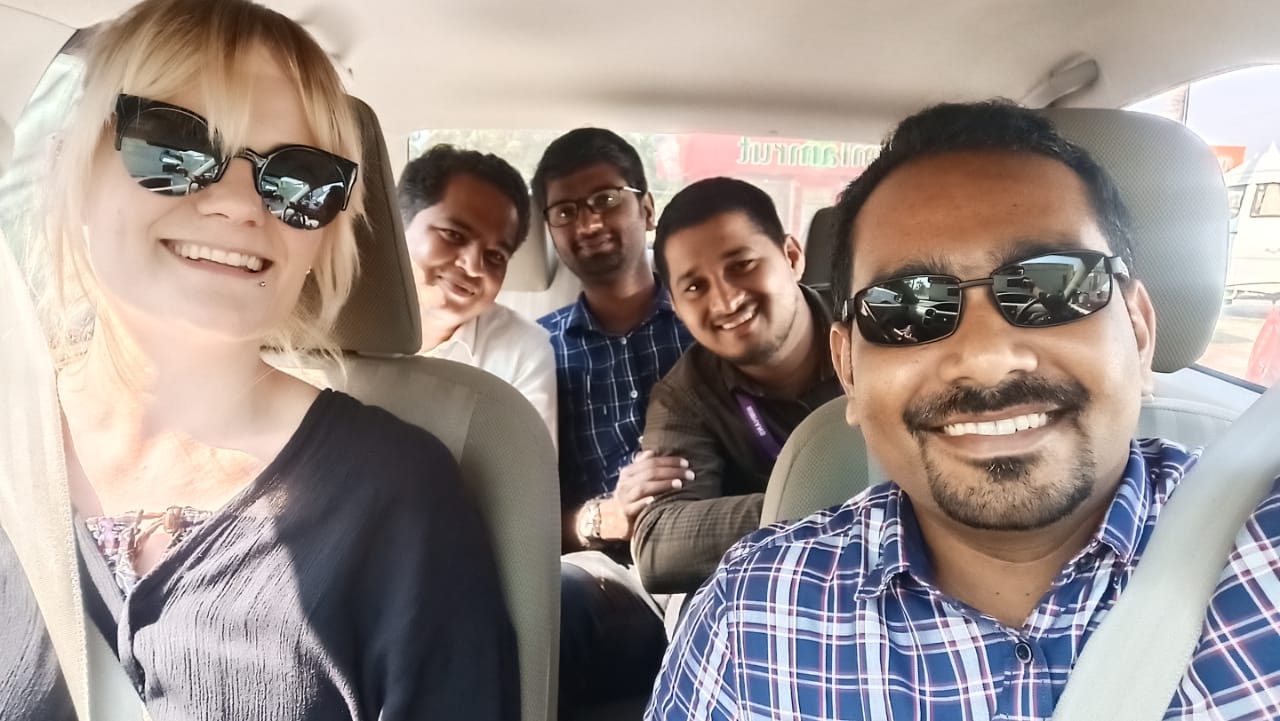 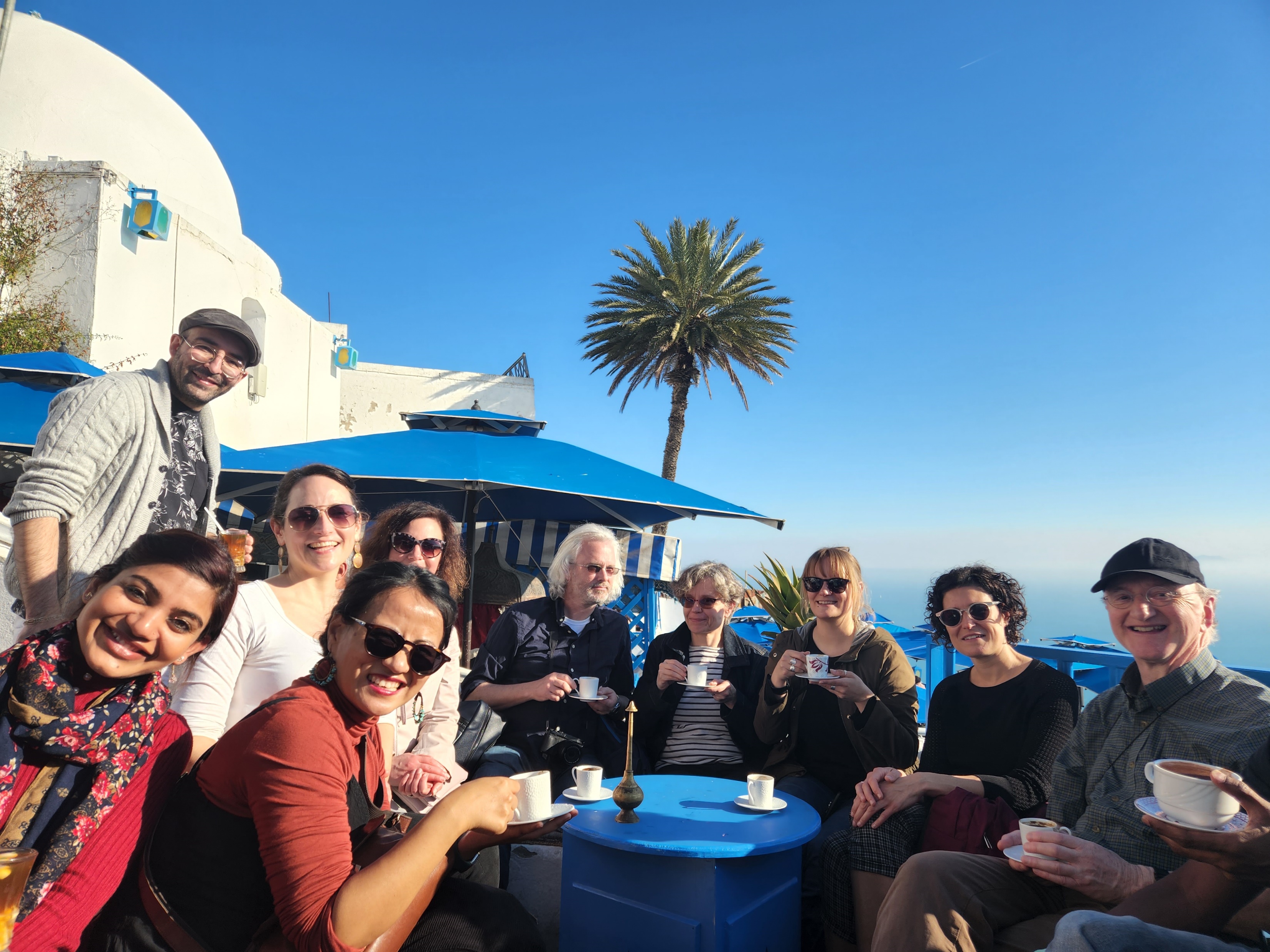 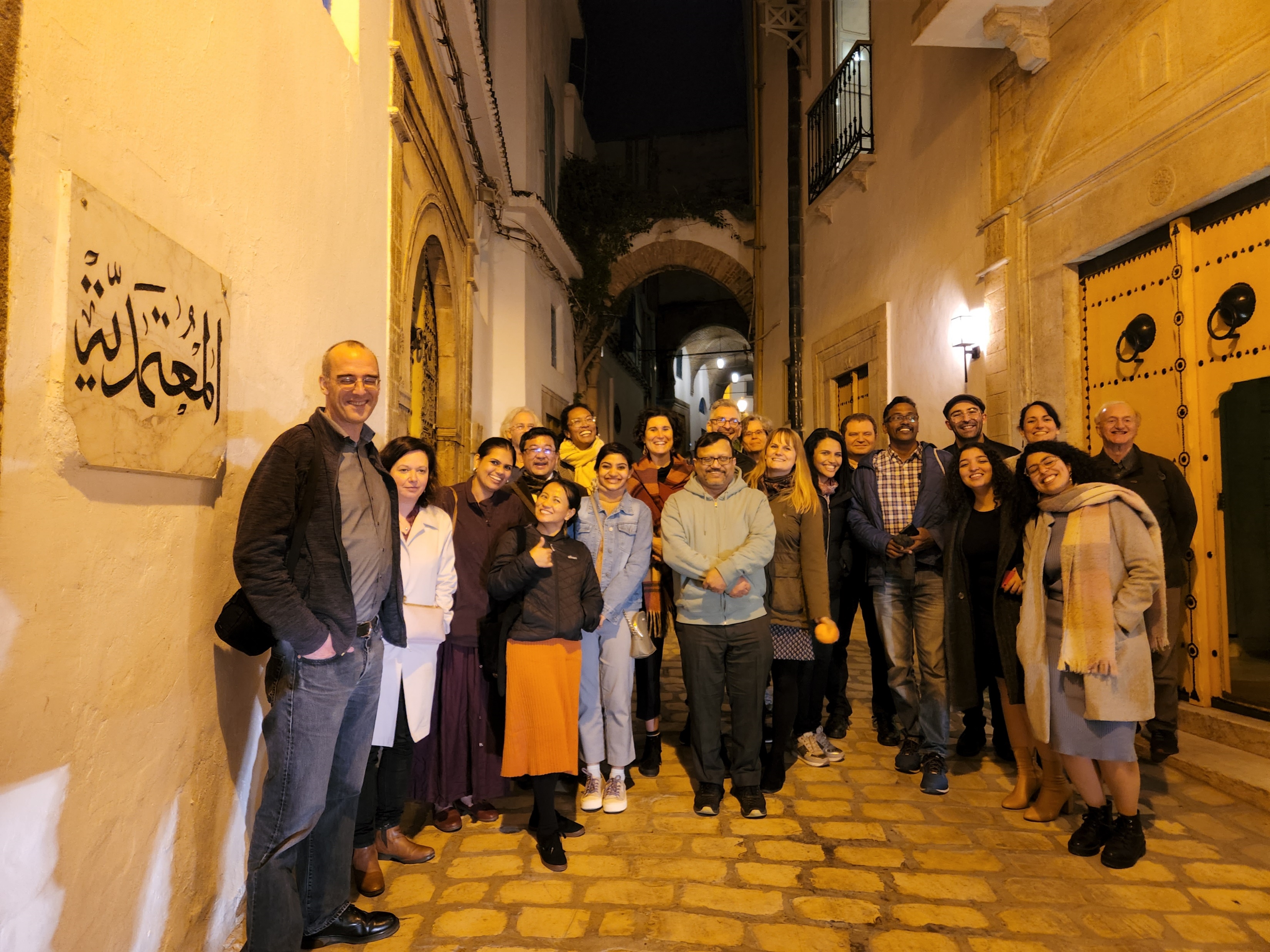 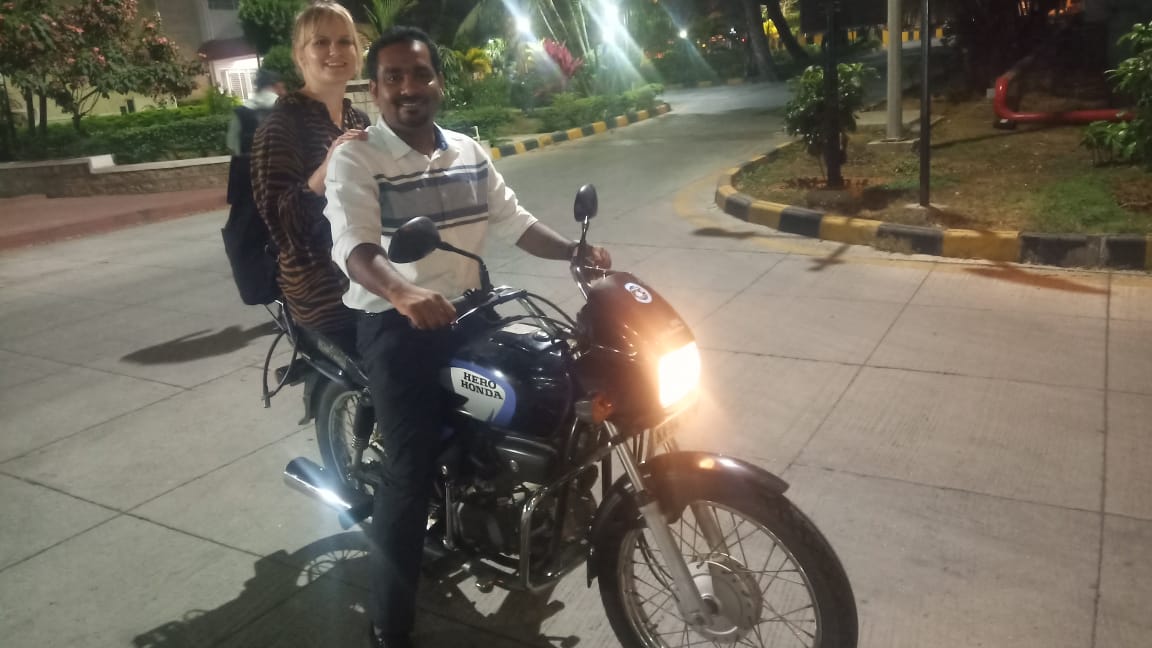 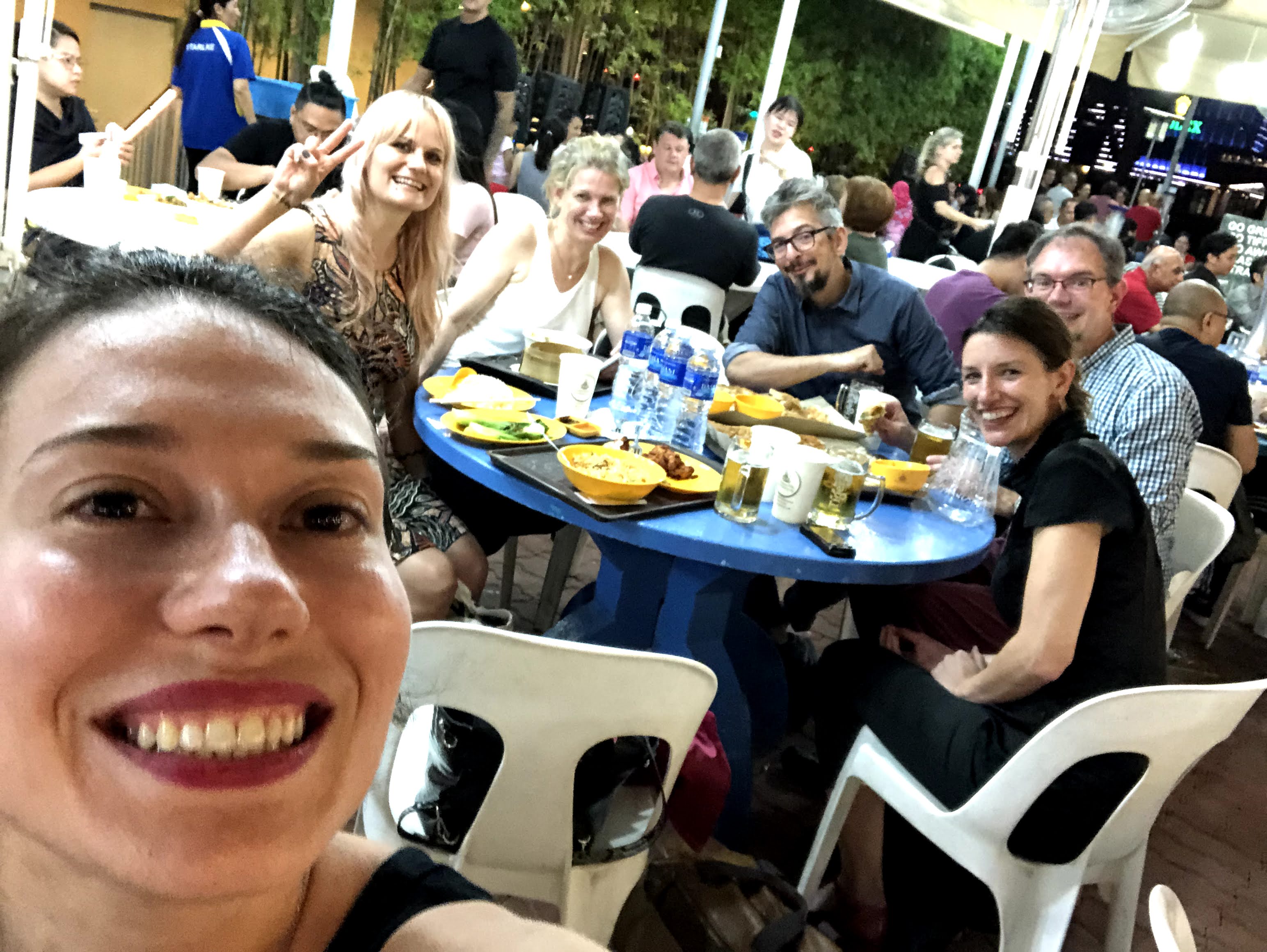 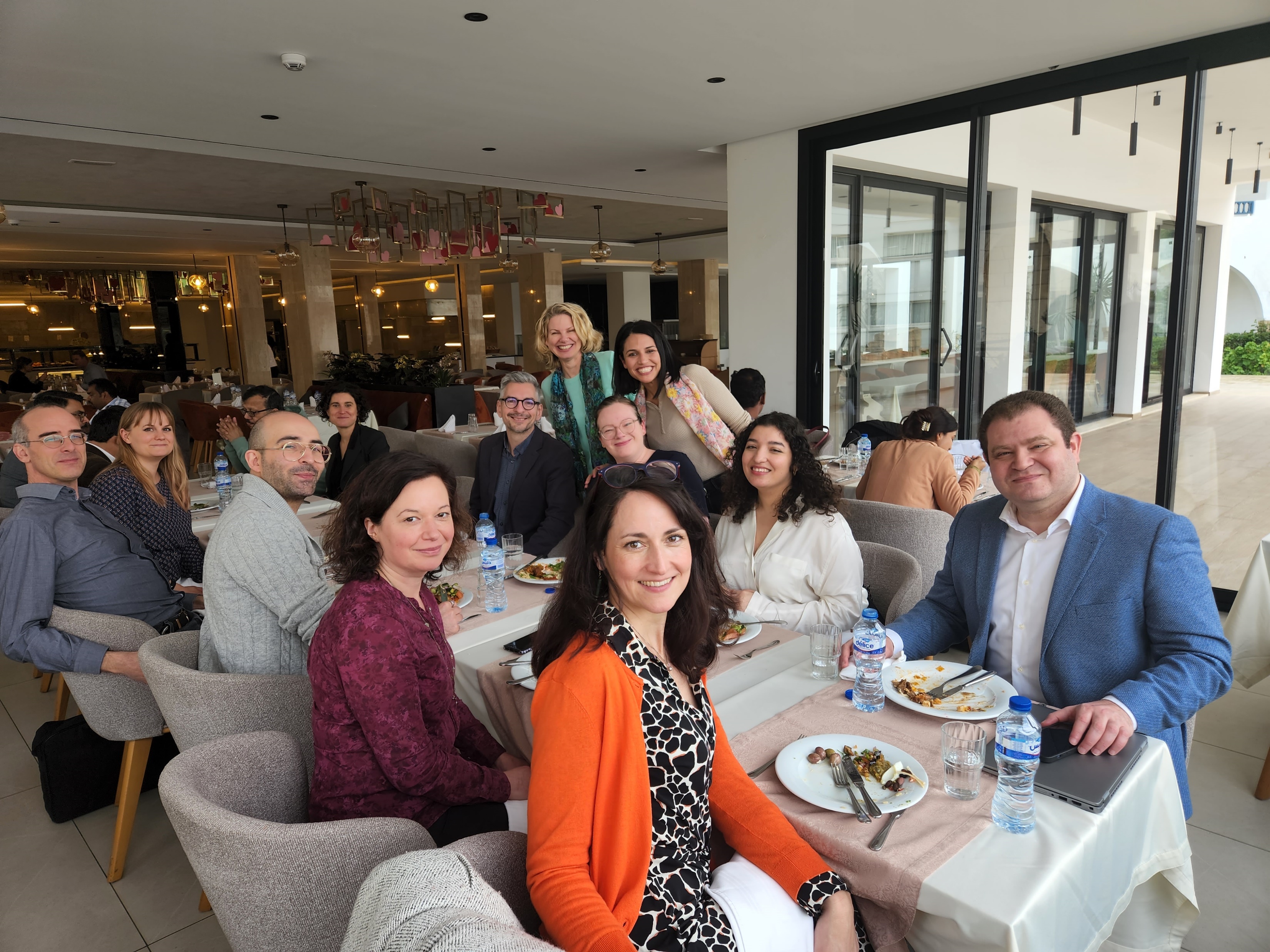 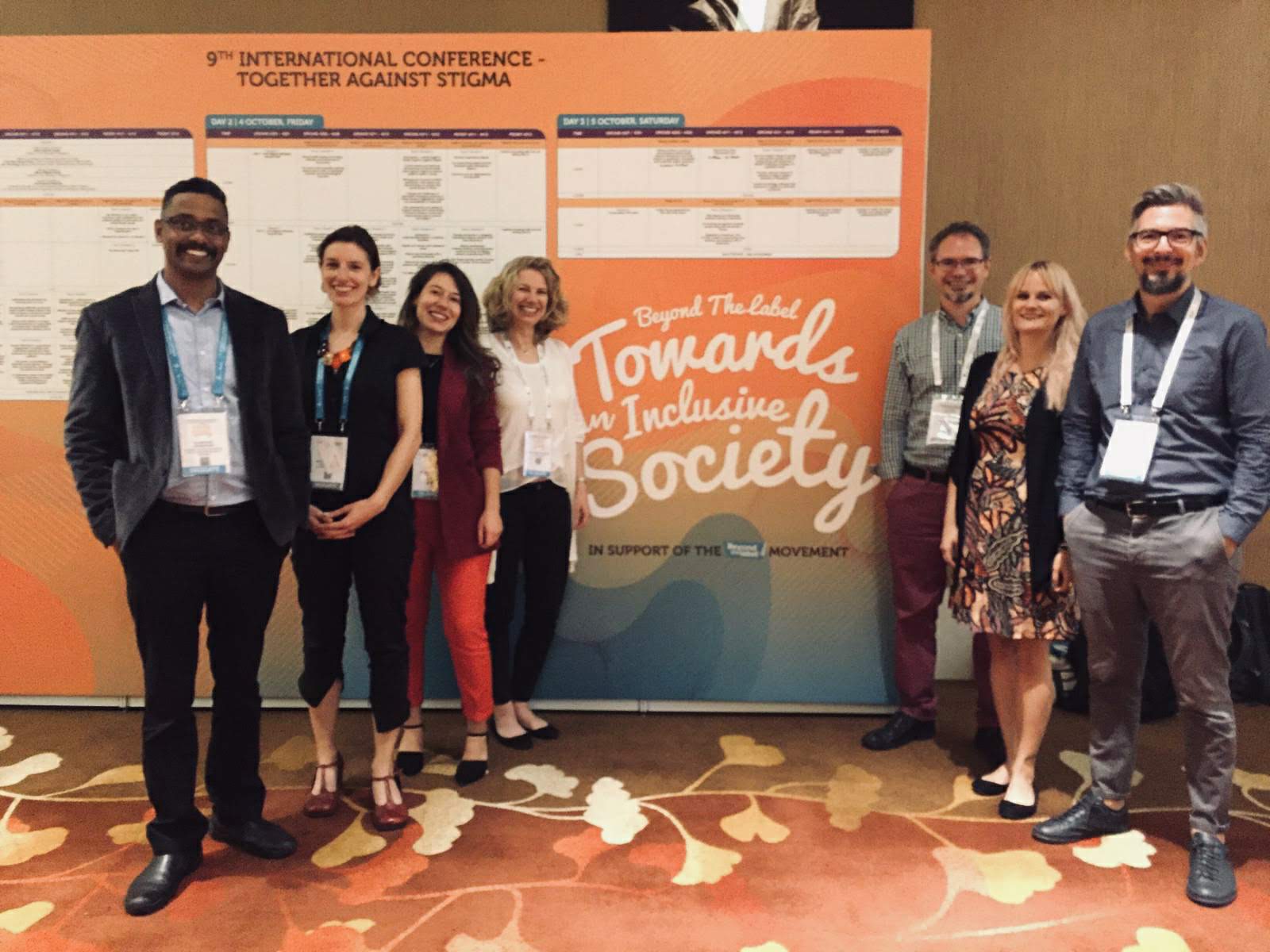 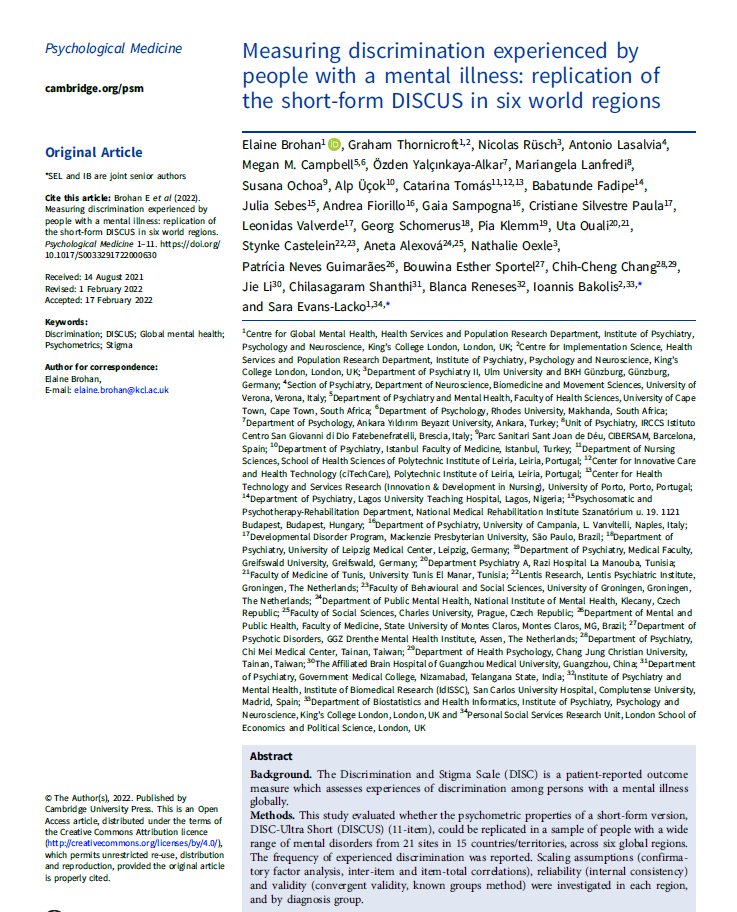 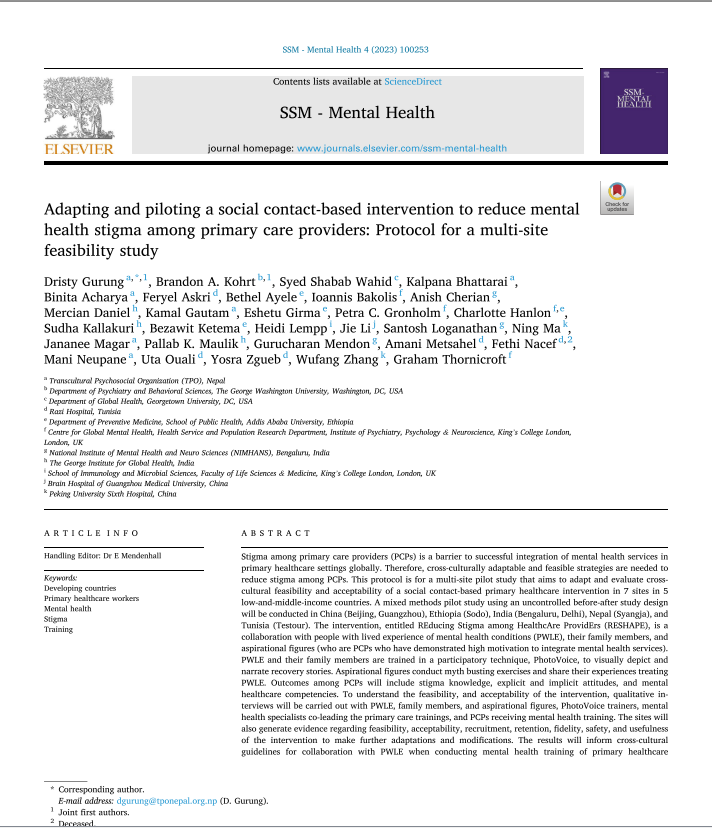 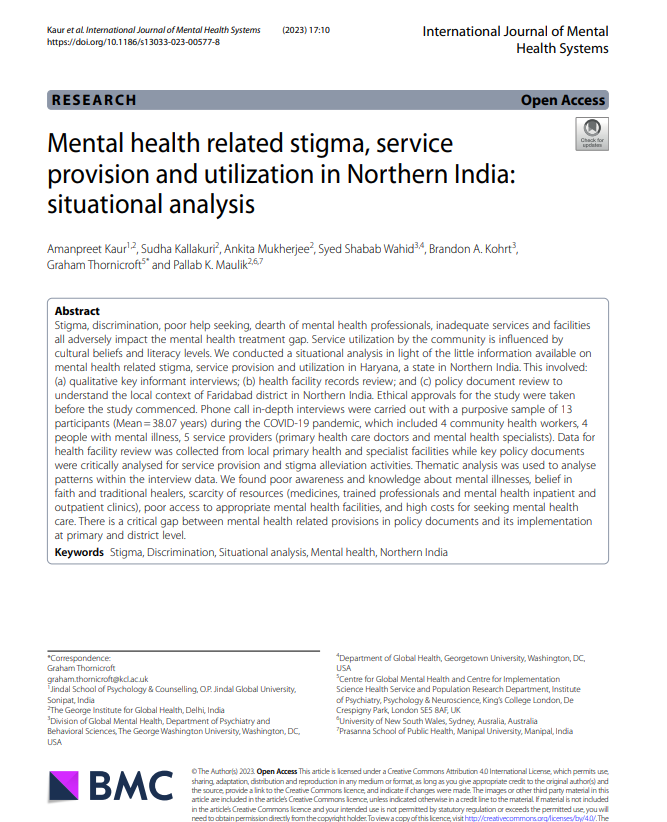 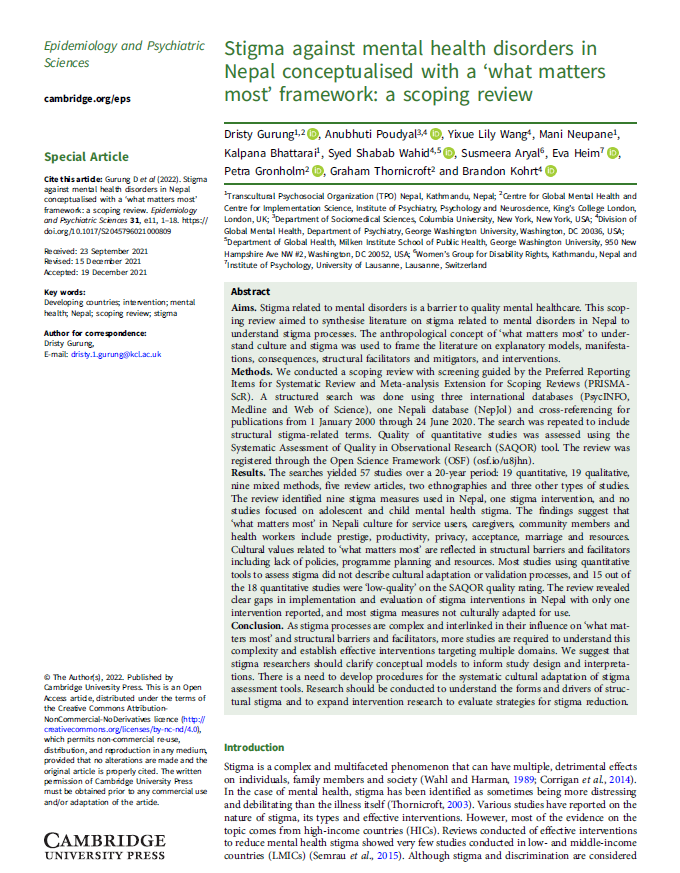 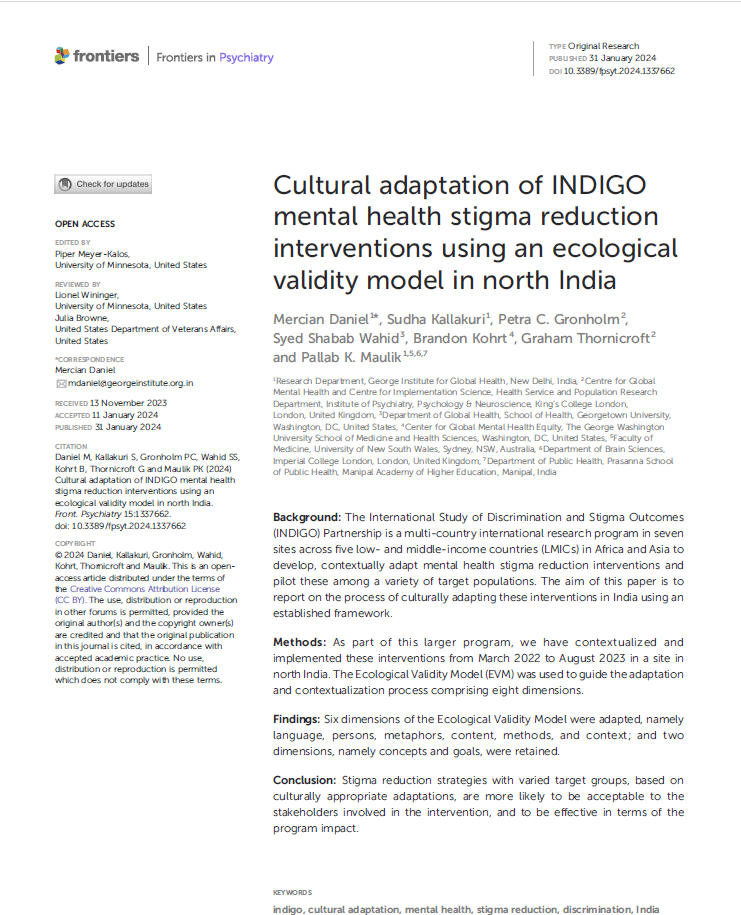 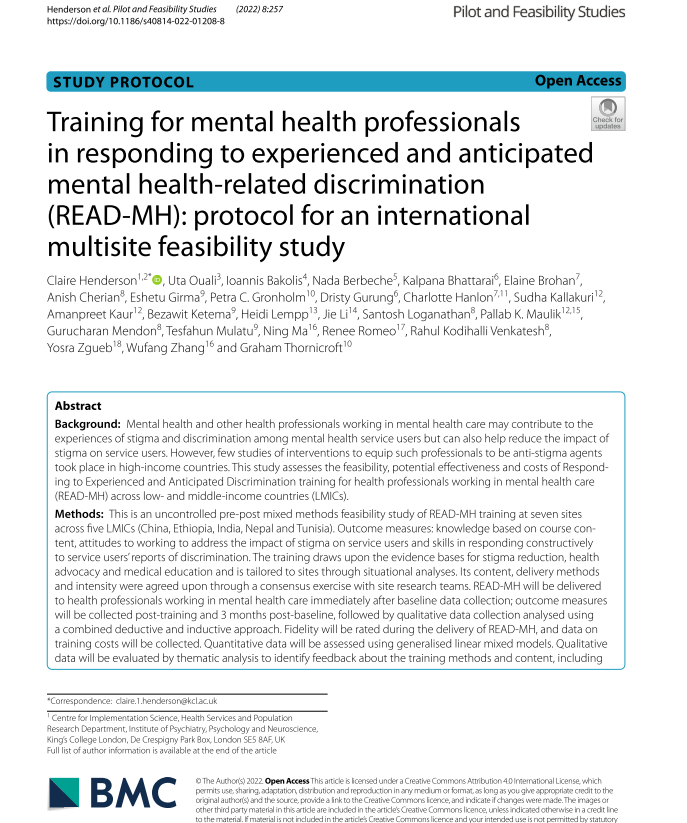 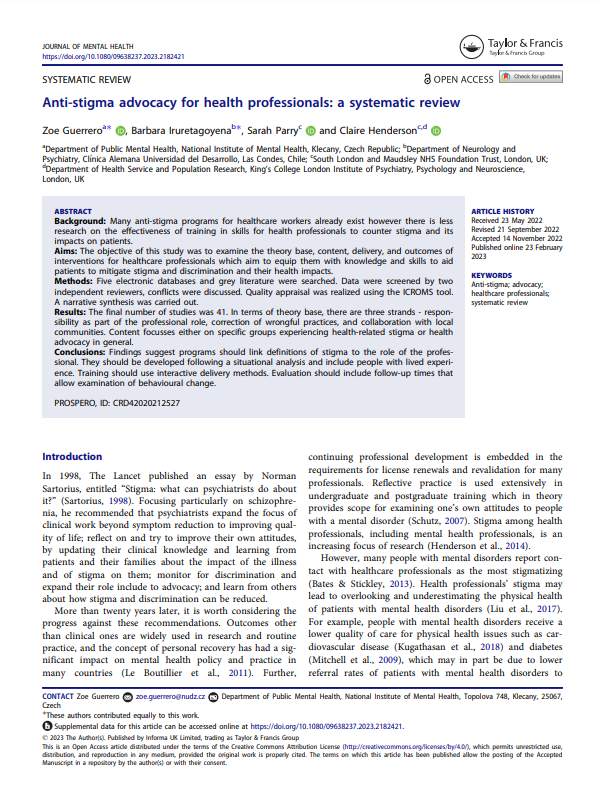 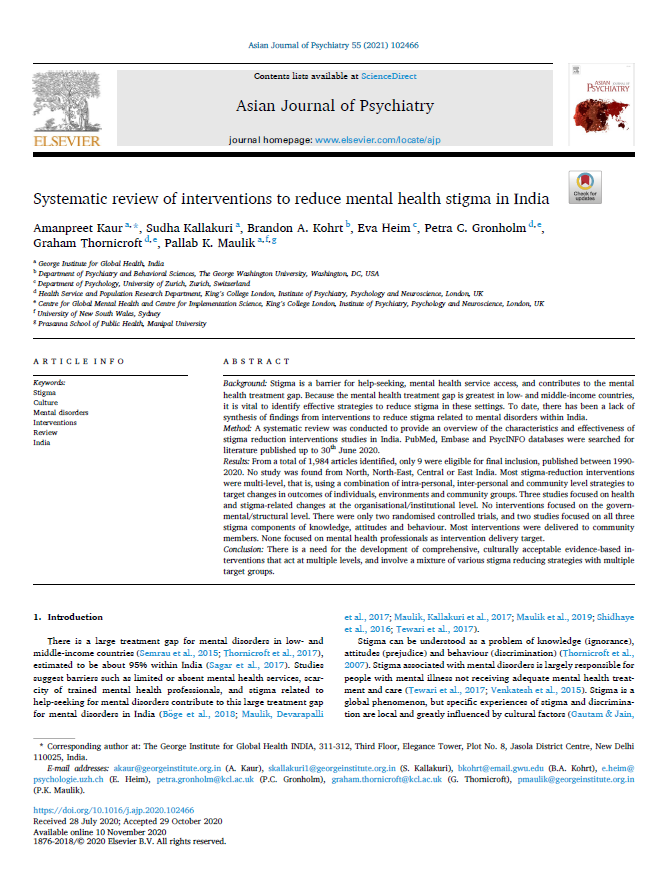 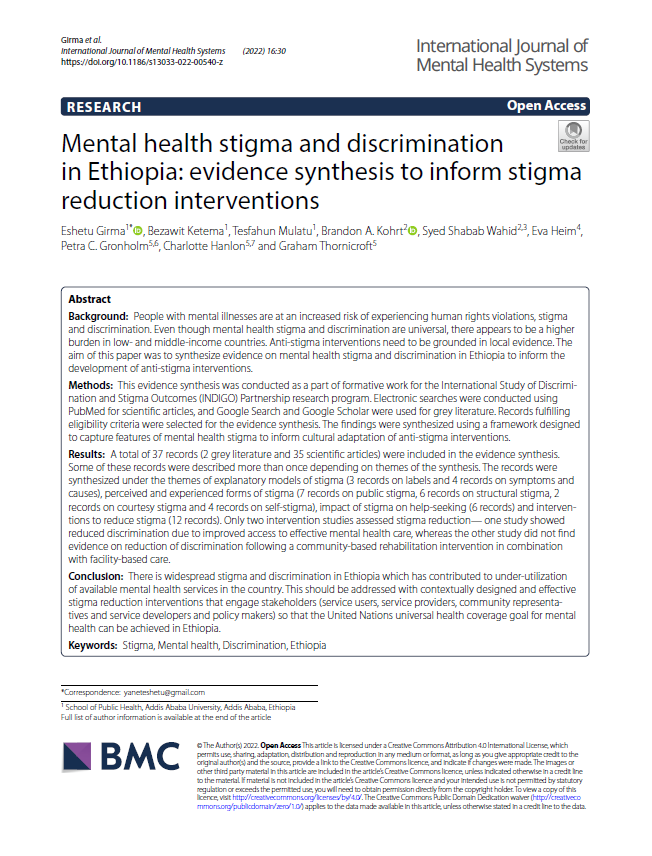 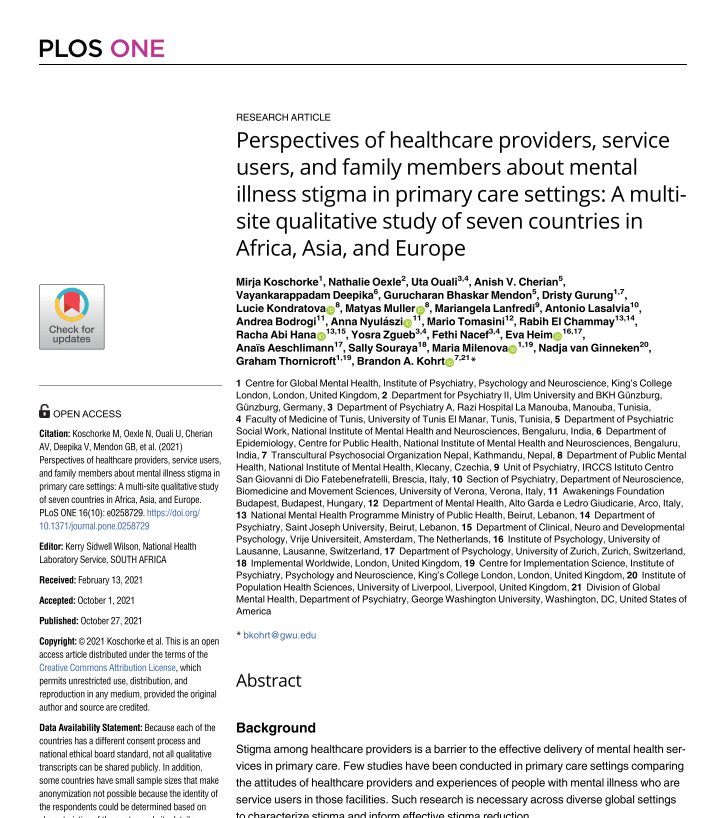 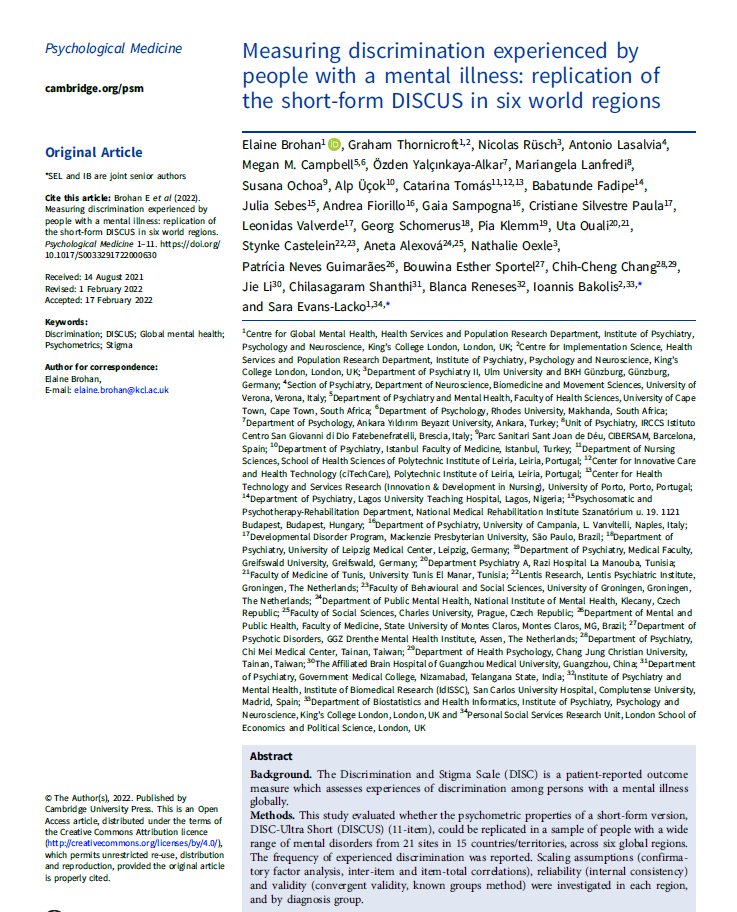 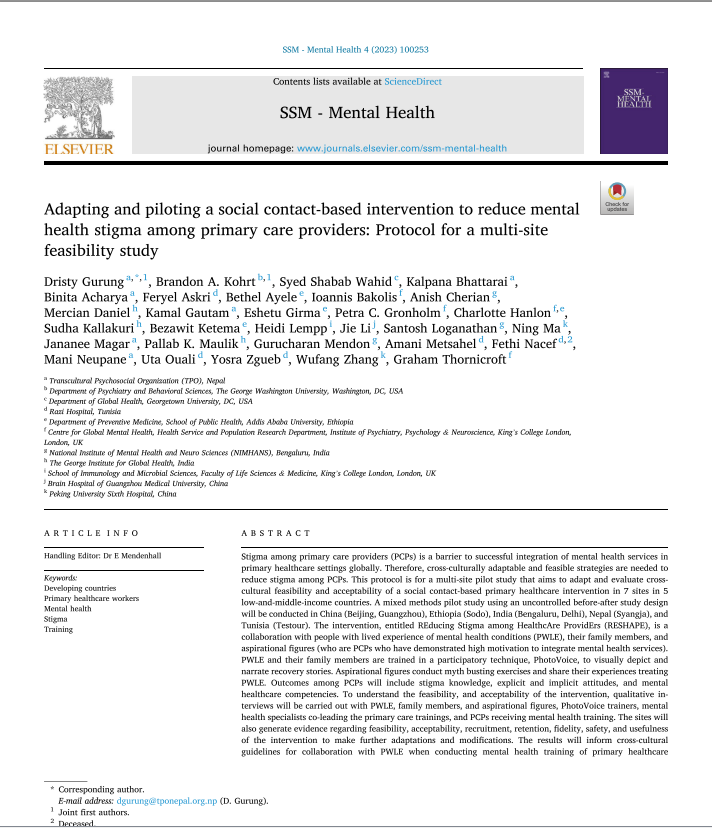 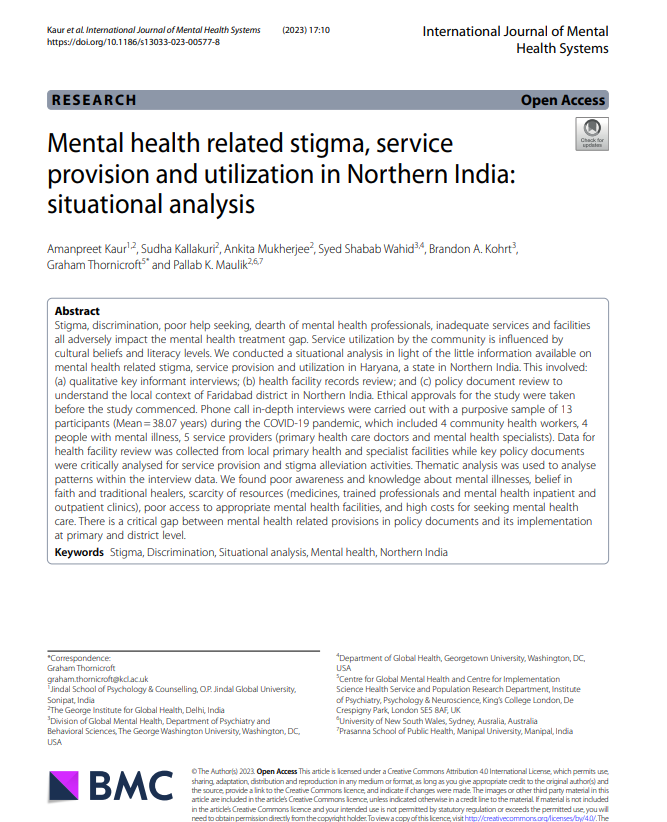 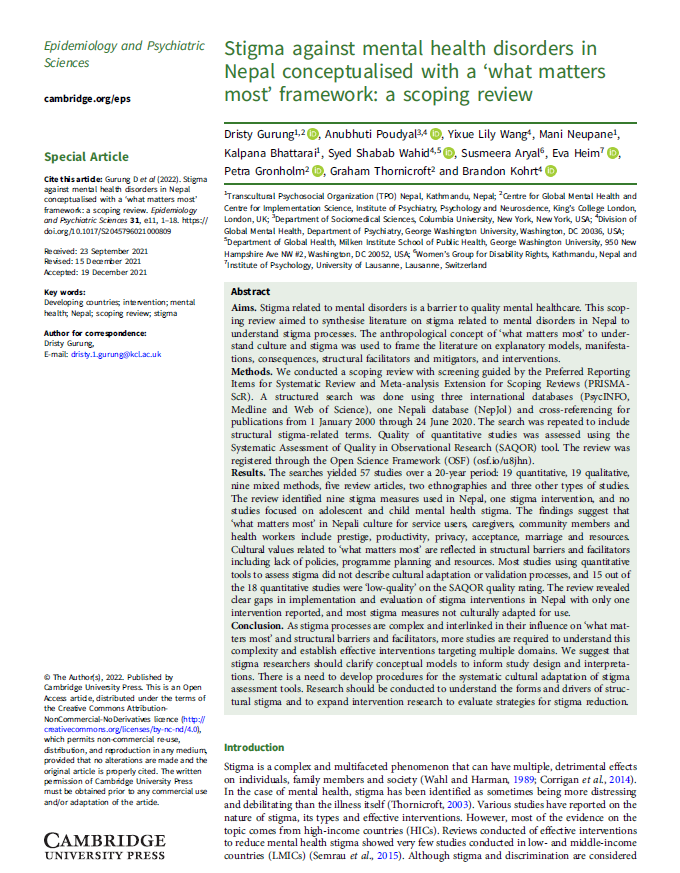 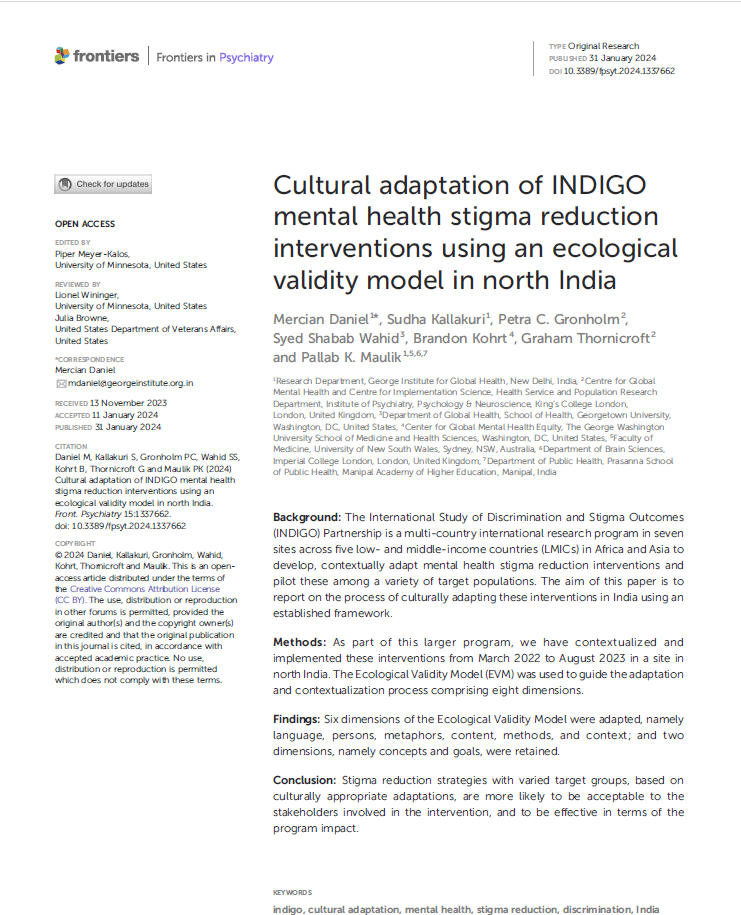 20+ directly related publications, 50+ indirectly related
… and counting!
20+ directly related publications, 50+ indirectly related
… and counting!
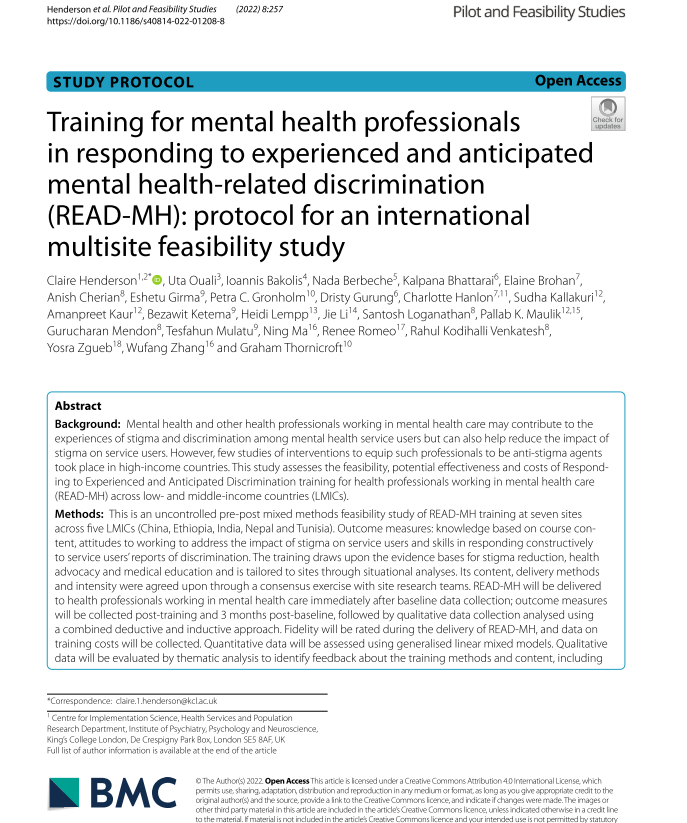 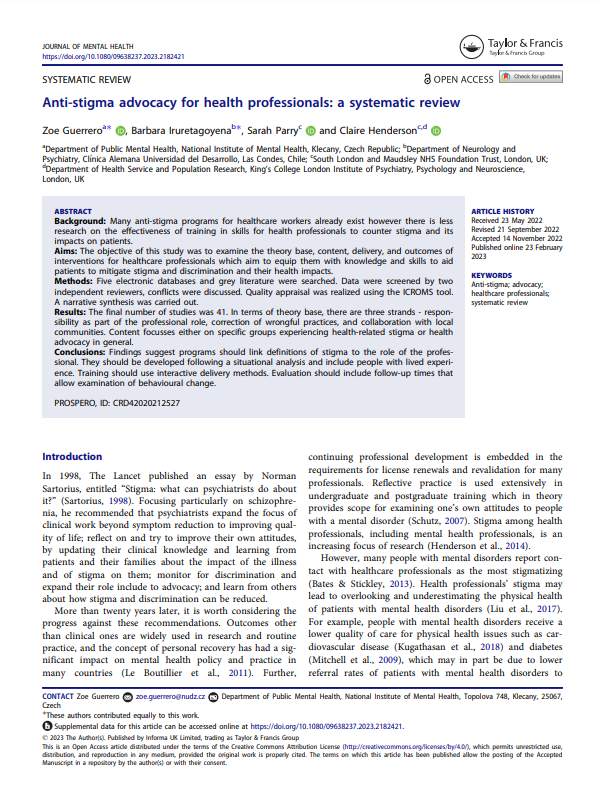 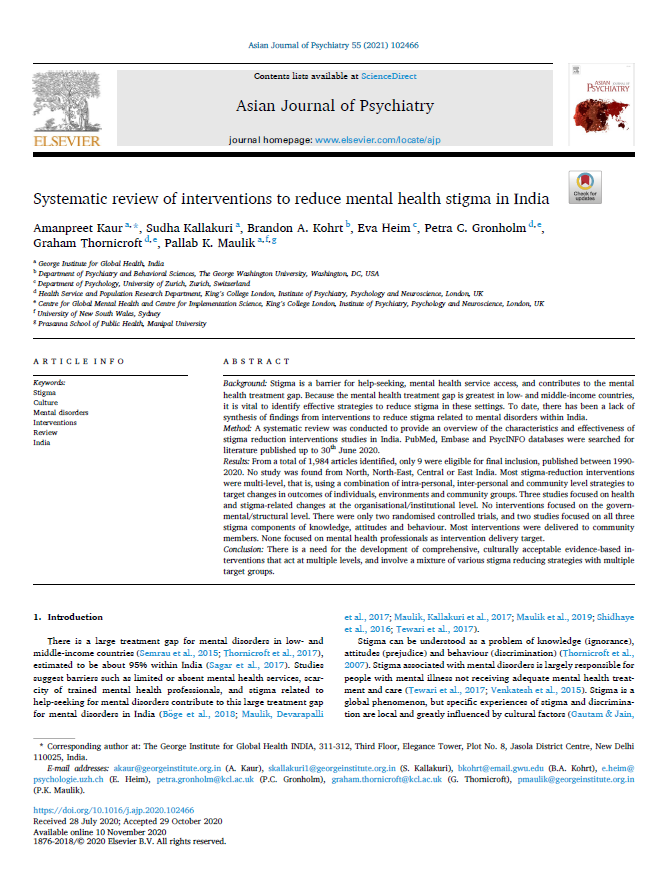 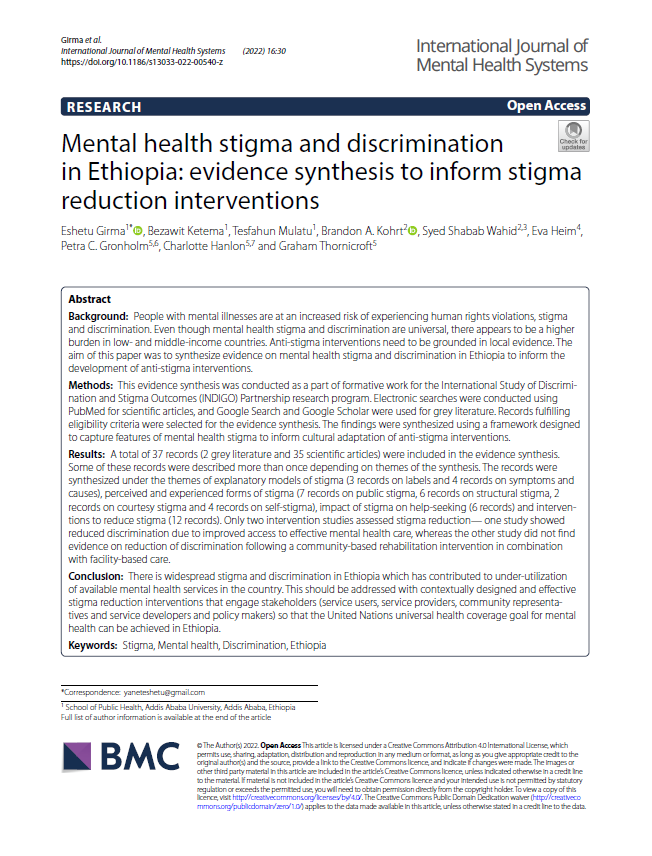 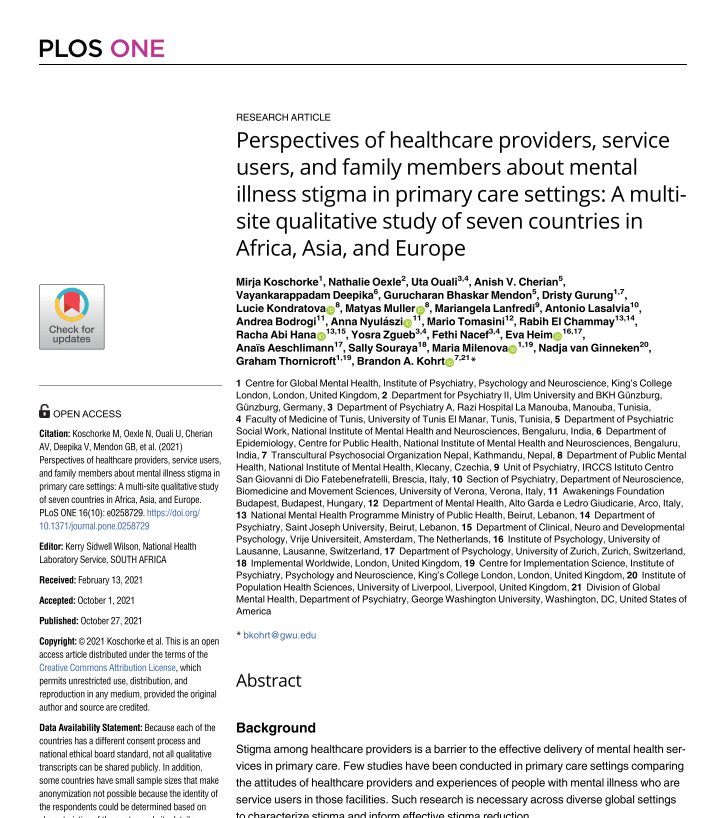 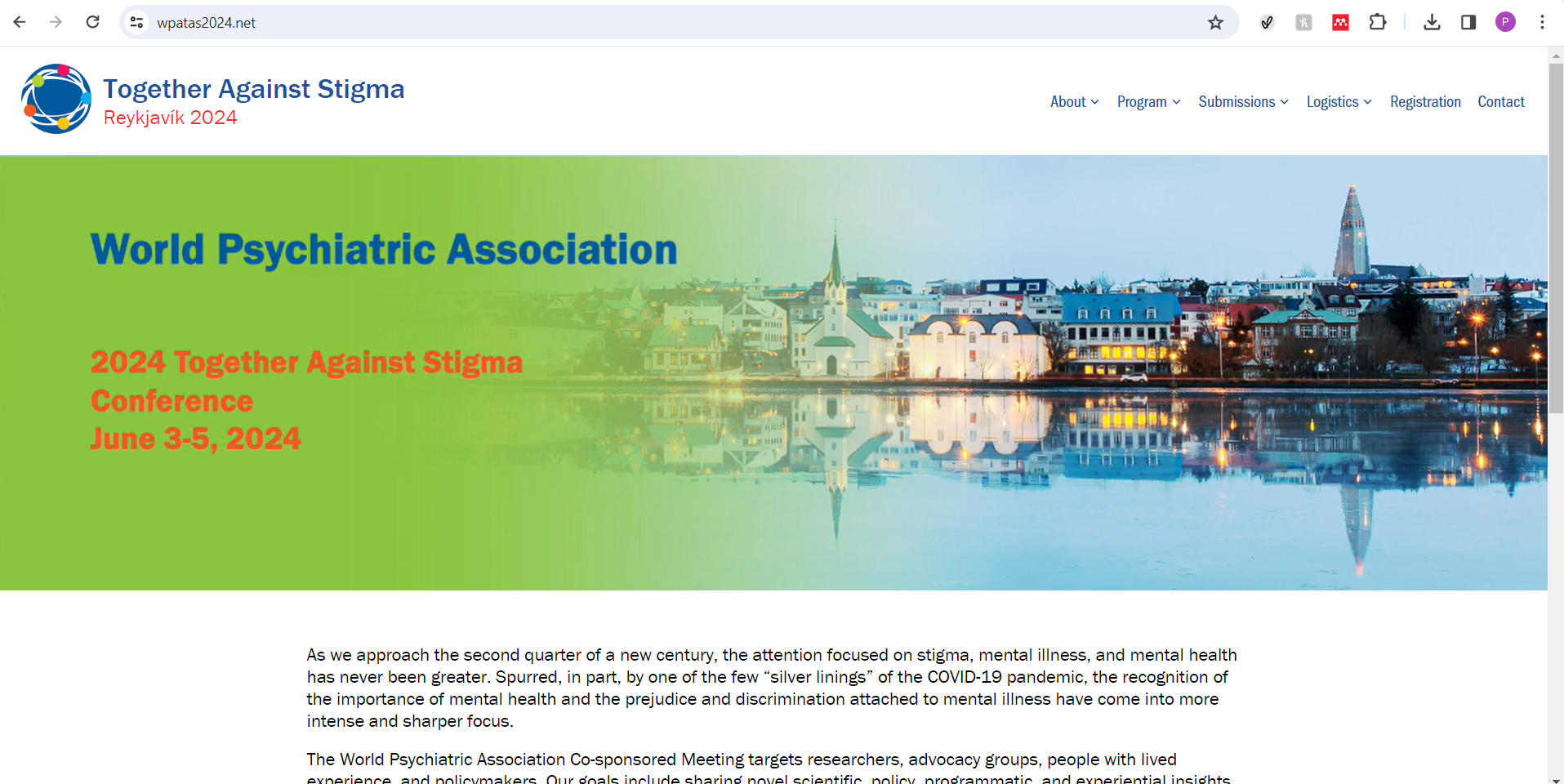 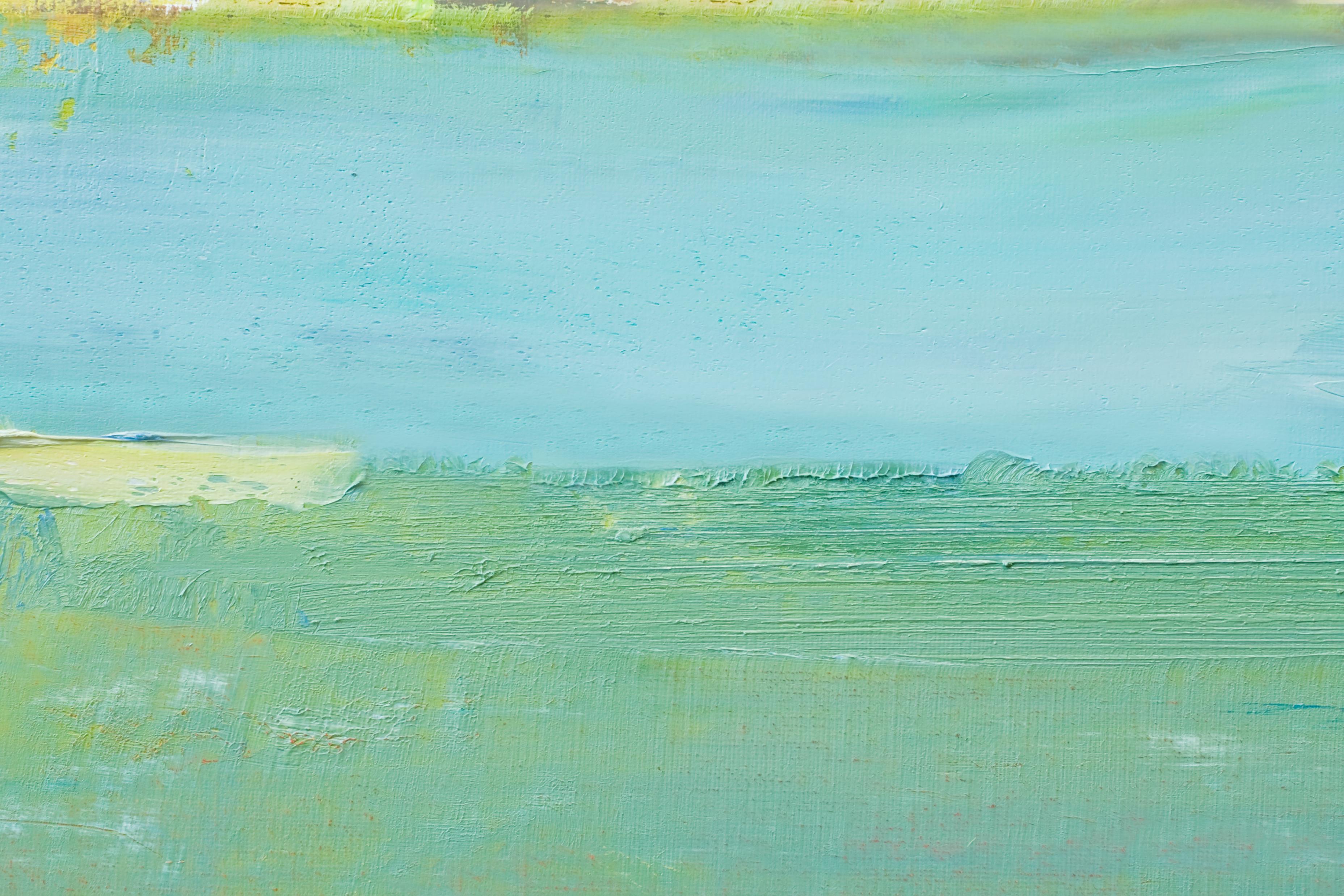 Recapping key resources
Thornicroft et al., 2022
Thornicroft et al., 2022
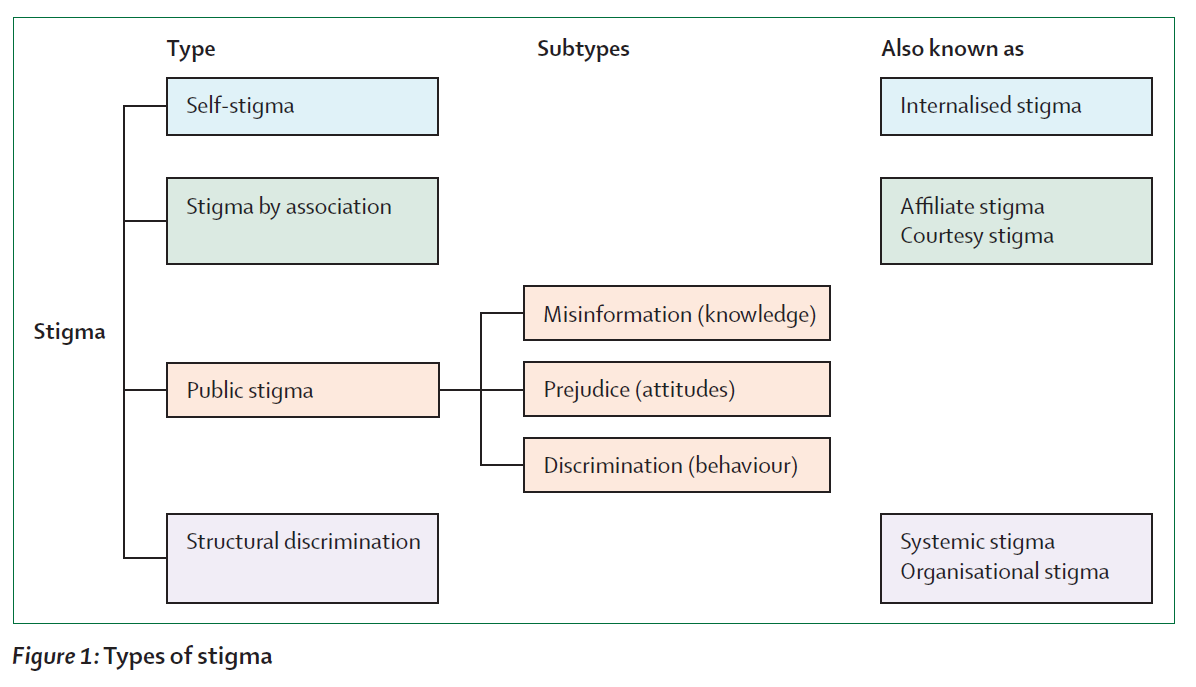 The WHO Toolkit to Reduce Stigma and Discrimination in Mental Health
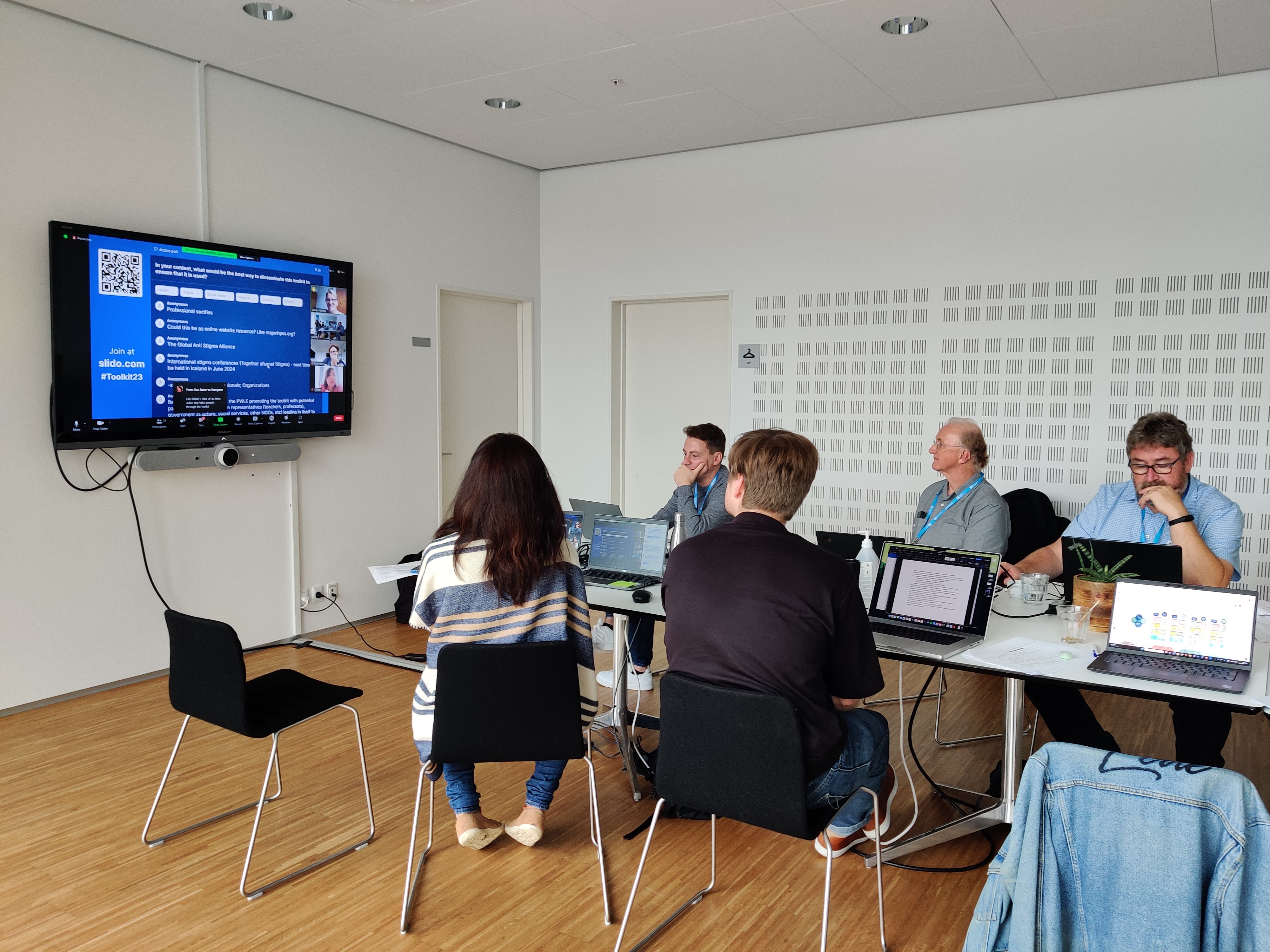 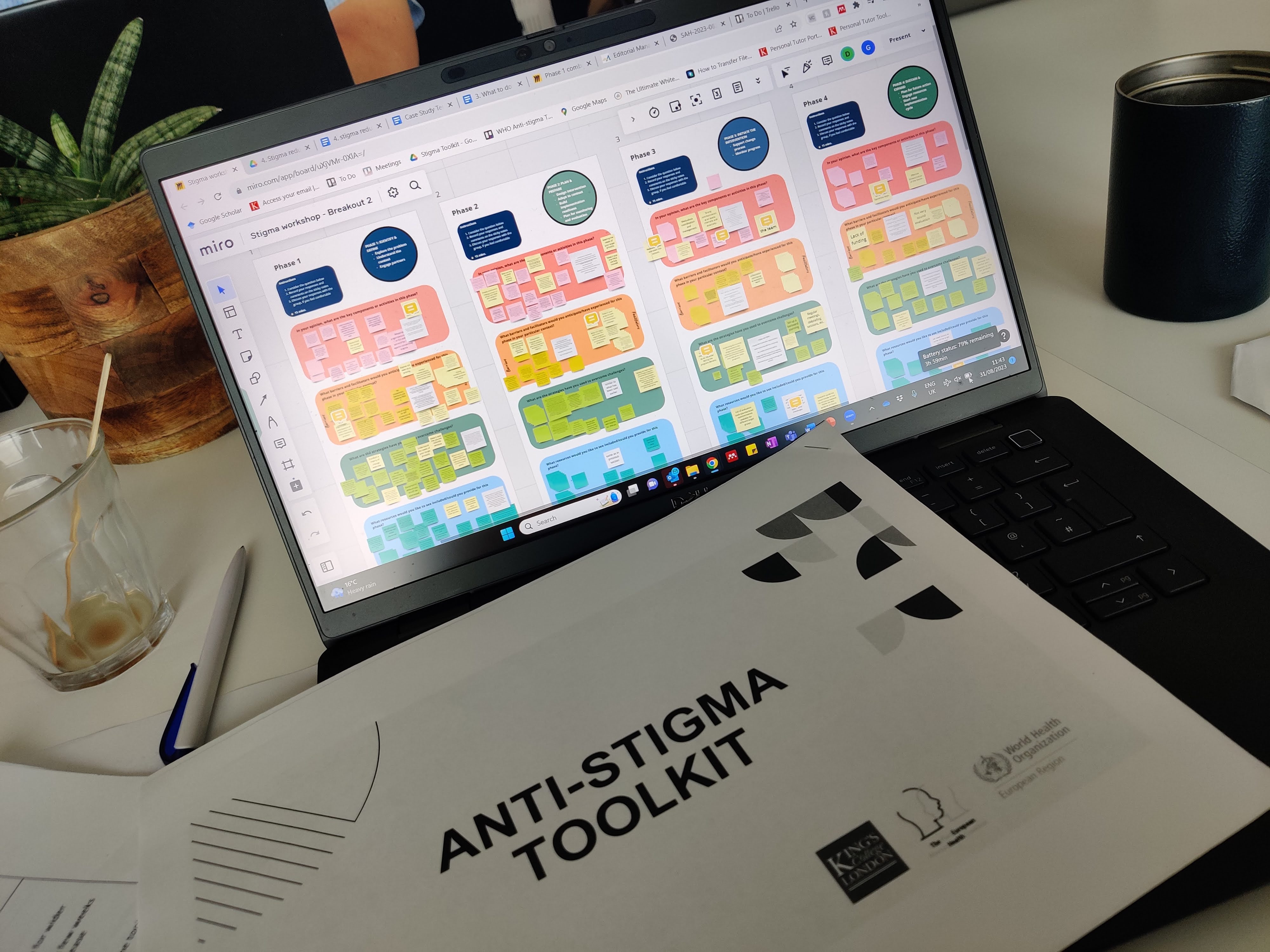 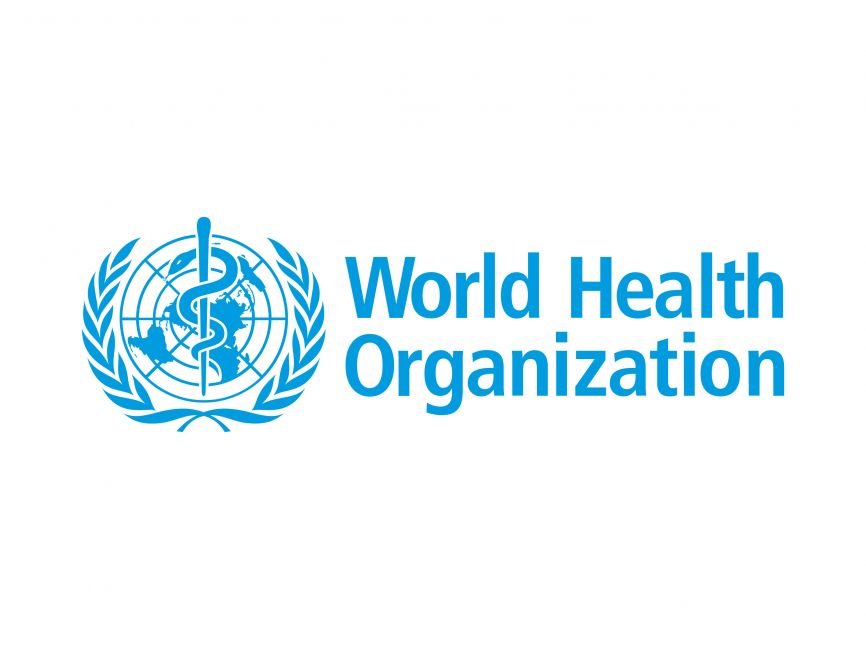 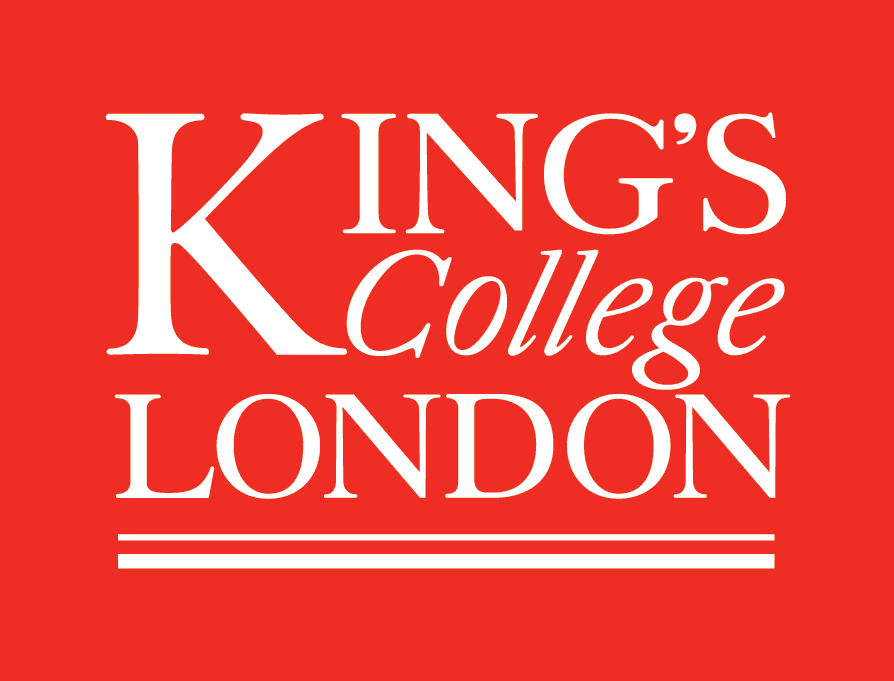 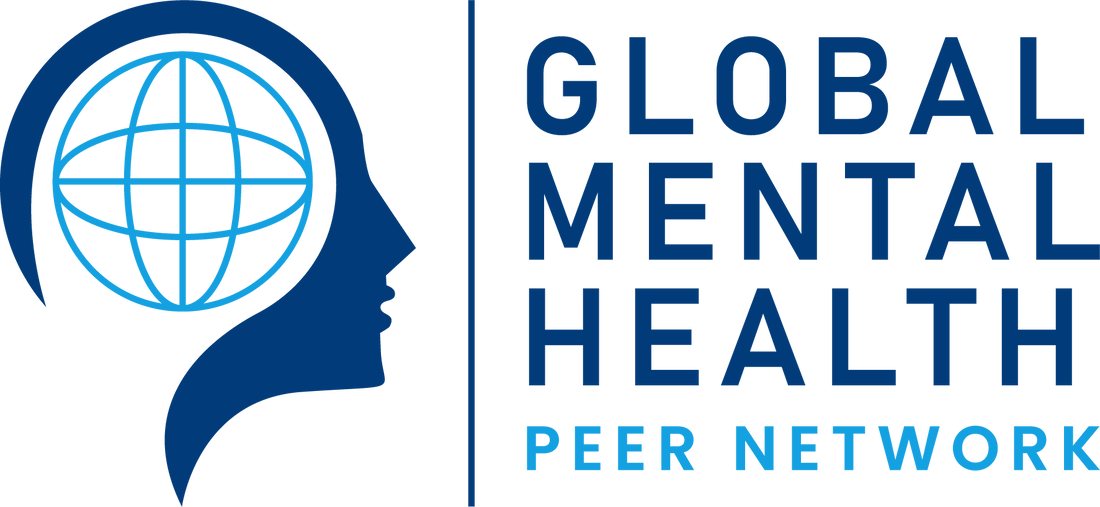 https://www.indigo-group.org/new-guide-to-scales/
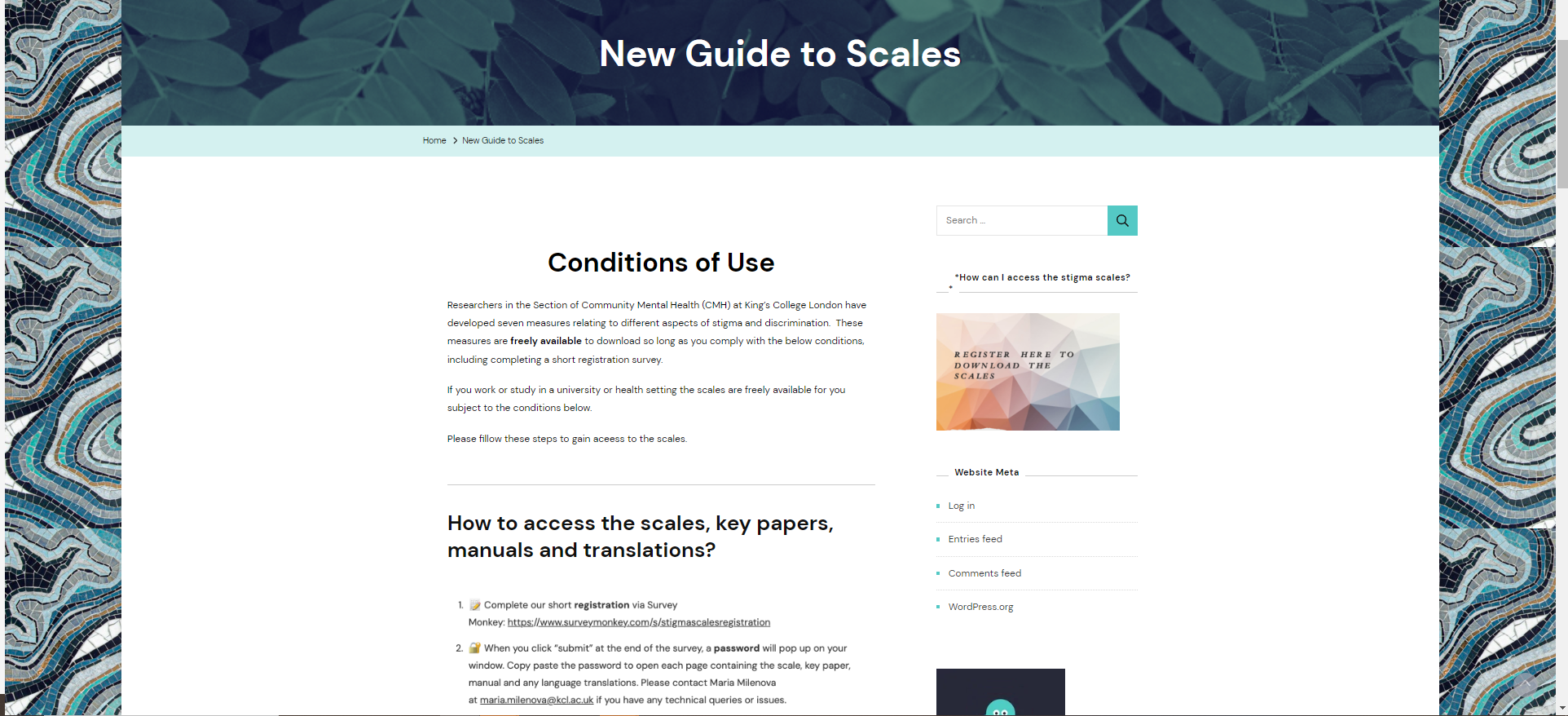 https://www.indigo-group.org/new-guide-to-scales/
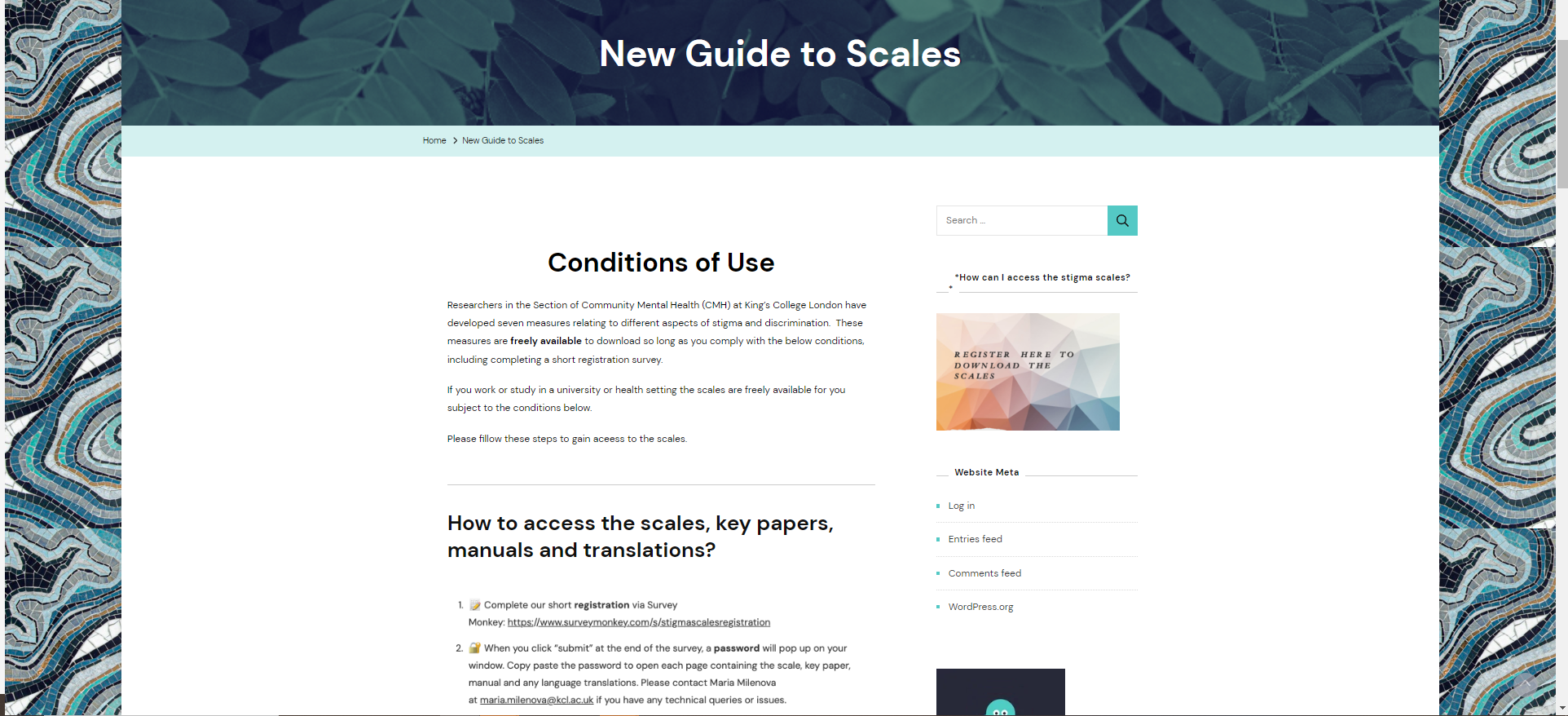 Barriers to access to care scale		BACE
Costs of discrimination assessment 		CODA
Discrimination and stigma scale		DISC, DISCUS
Mental health knowledge schedule		MAKS
Mental illness: clinicians’ attitudes scale	MICA
Reported and intended behaviour scale	RIBS
https://changingmindsglobally.com/
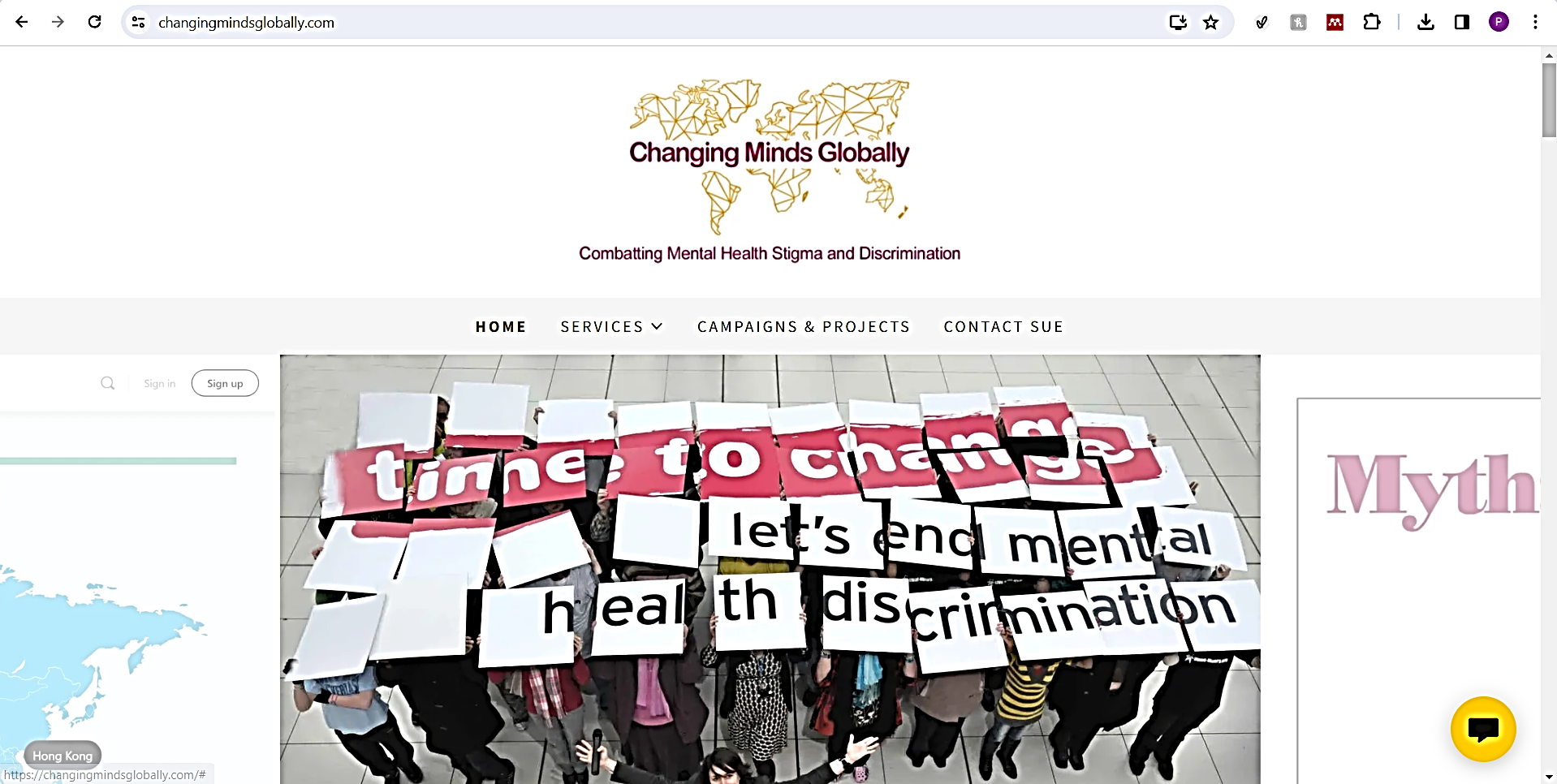 https://www.mhinnovation.net/resources/global-anti-stigma-toolkit-conversations-change-lives
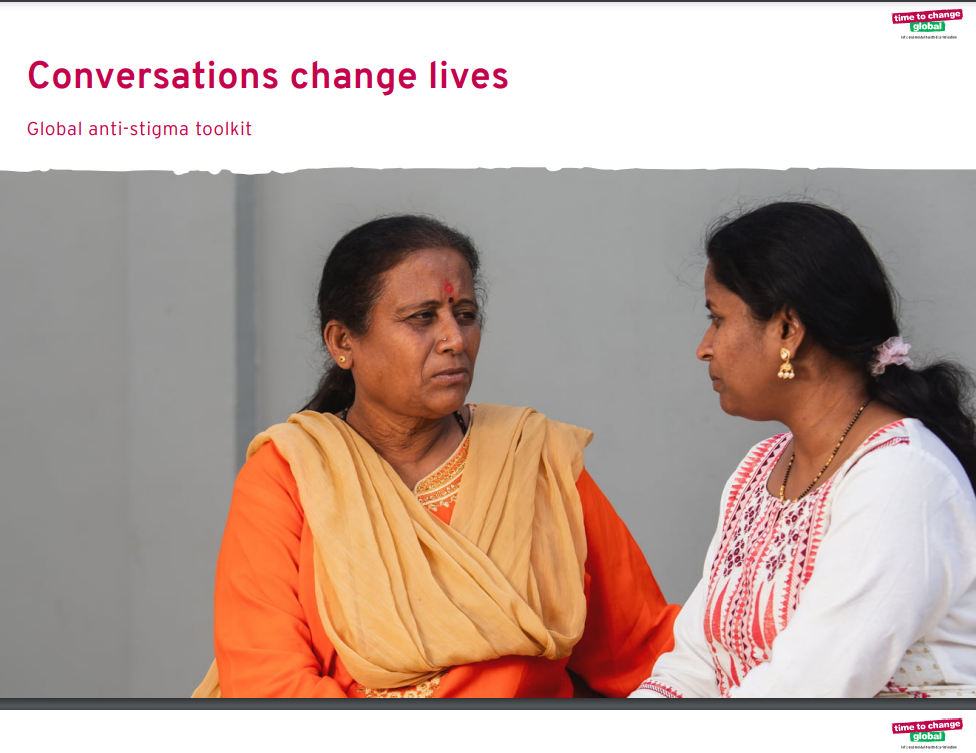 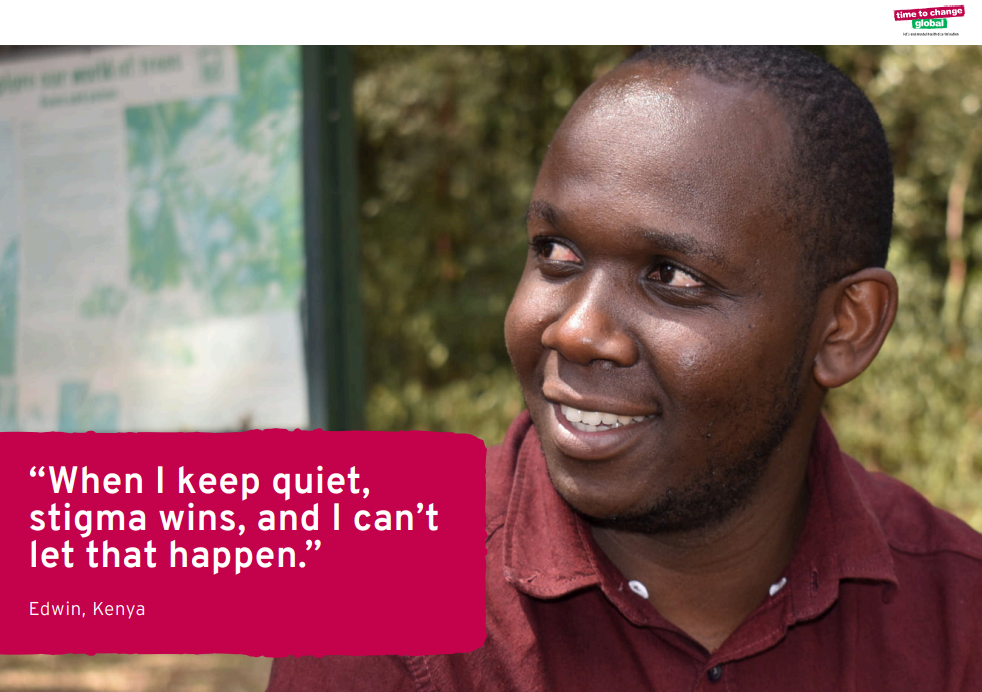 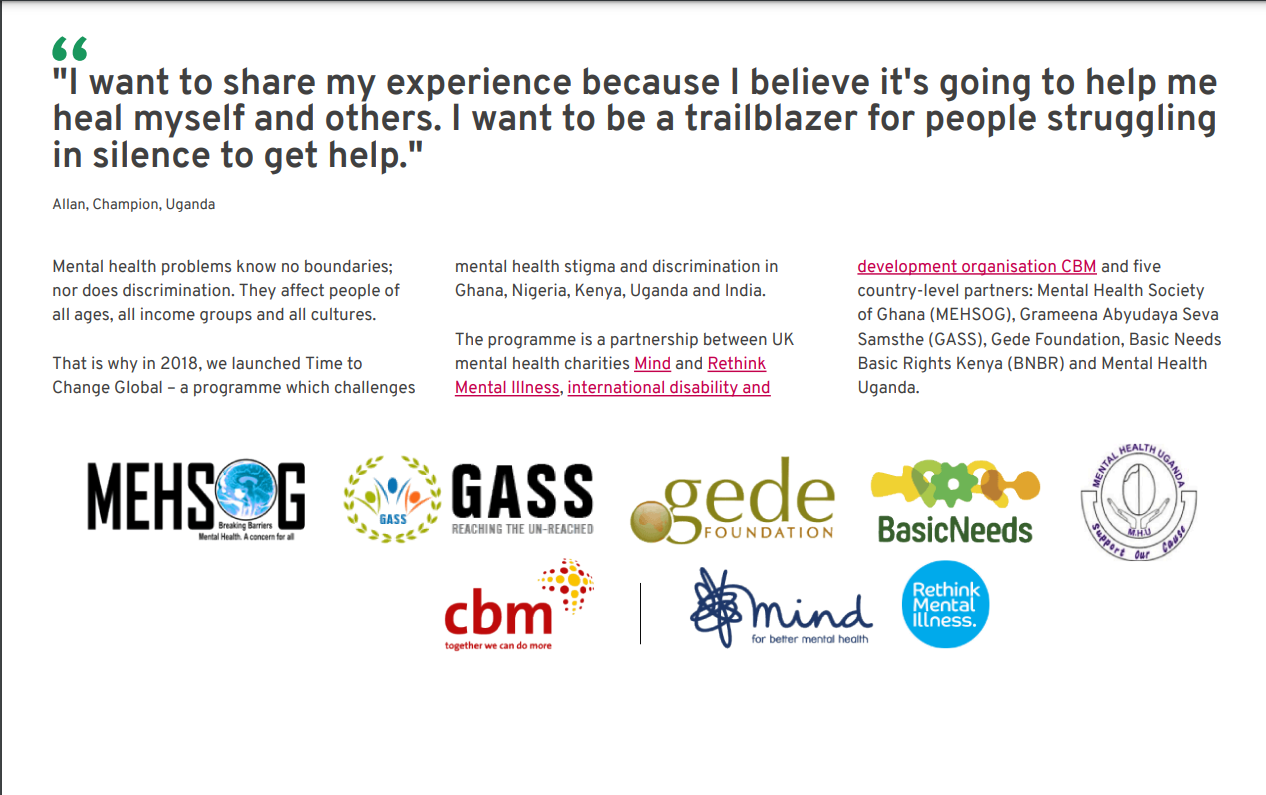 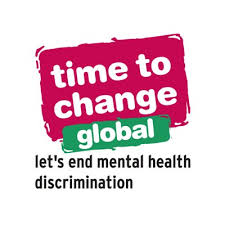 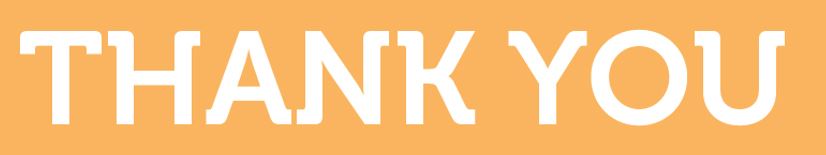 petra.gronholm@kcl.ac.uk
@gronholmpetra
http://www.indigo-group.org/
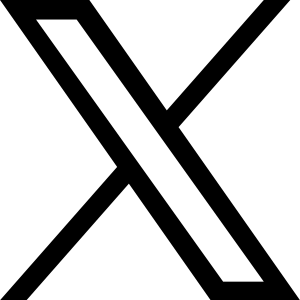